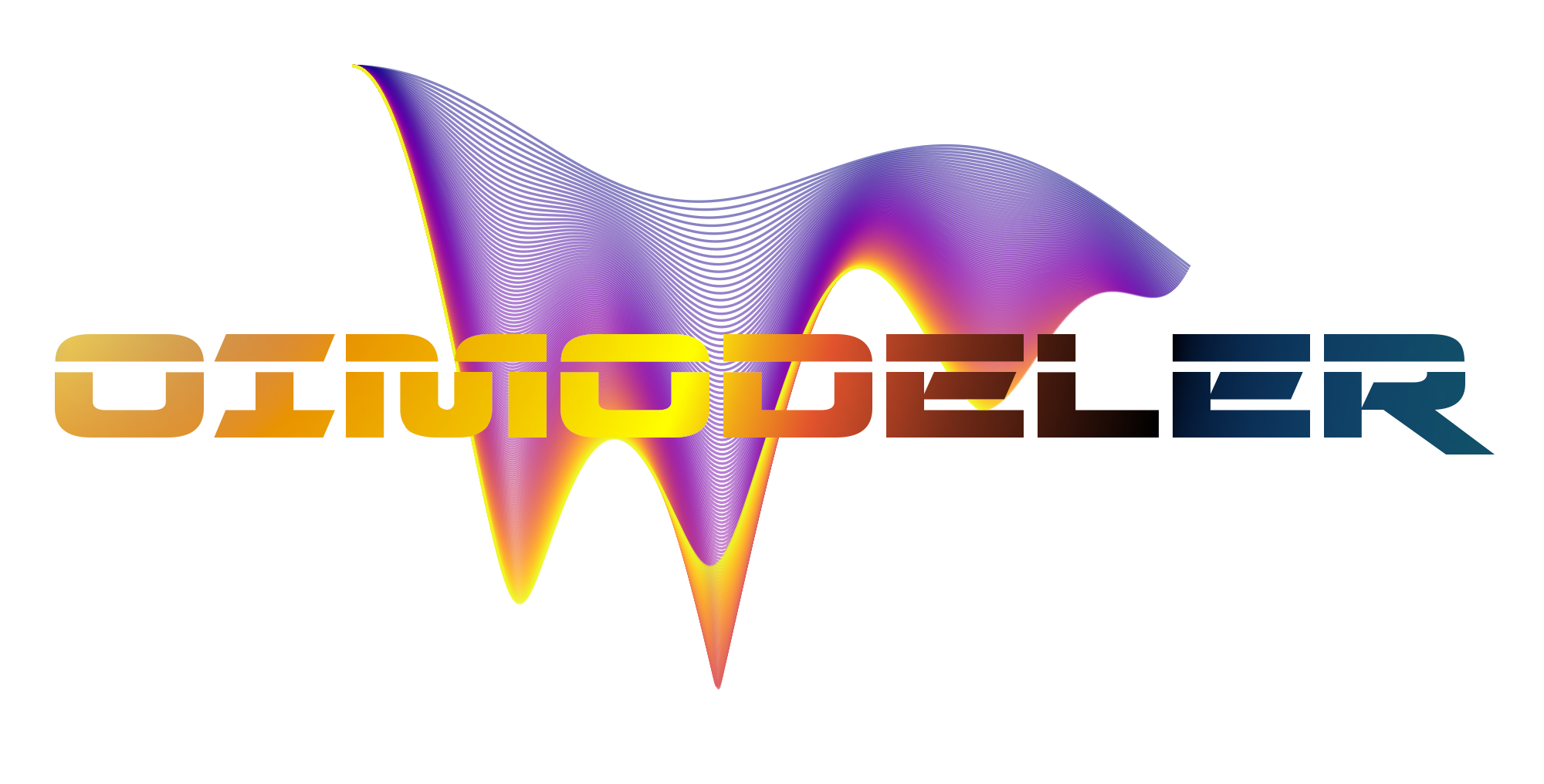 A modular modelling software 
for optical interferometry
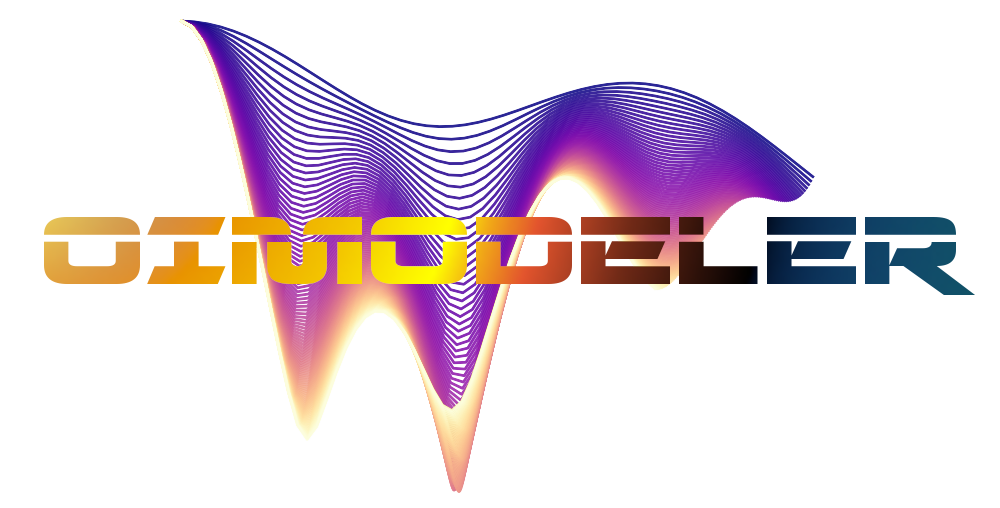 Context of the project
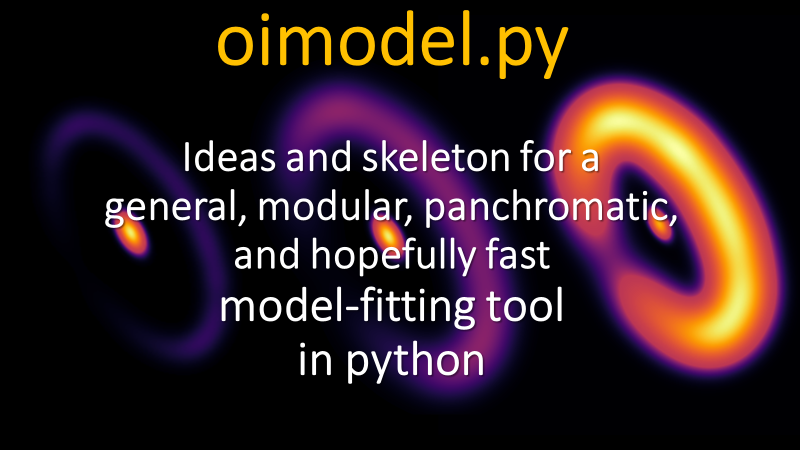 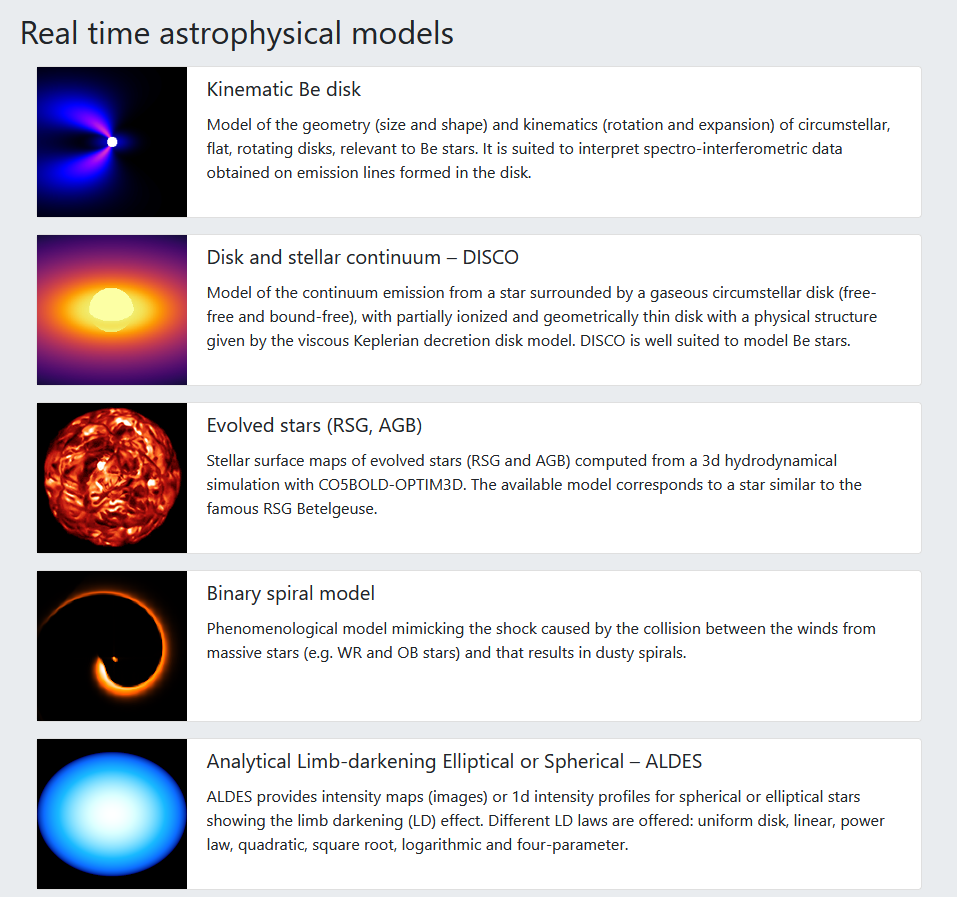 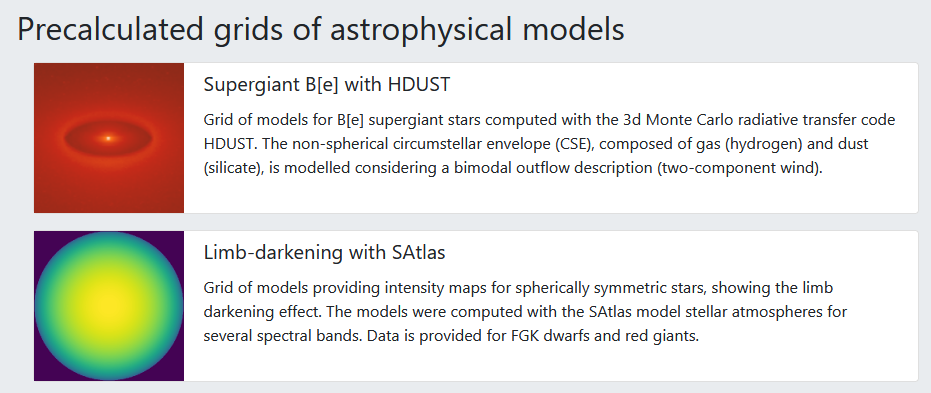 July 2021
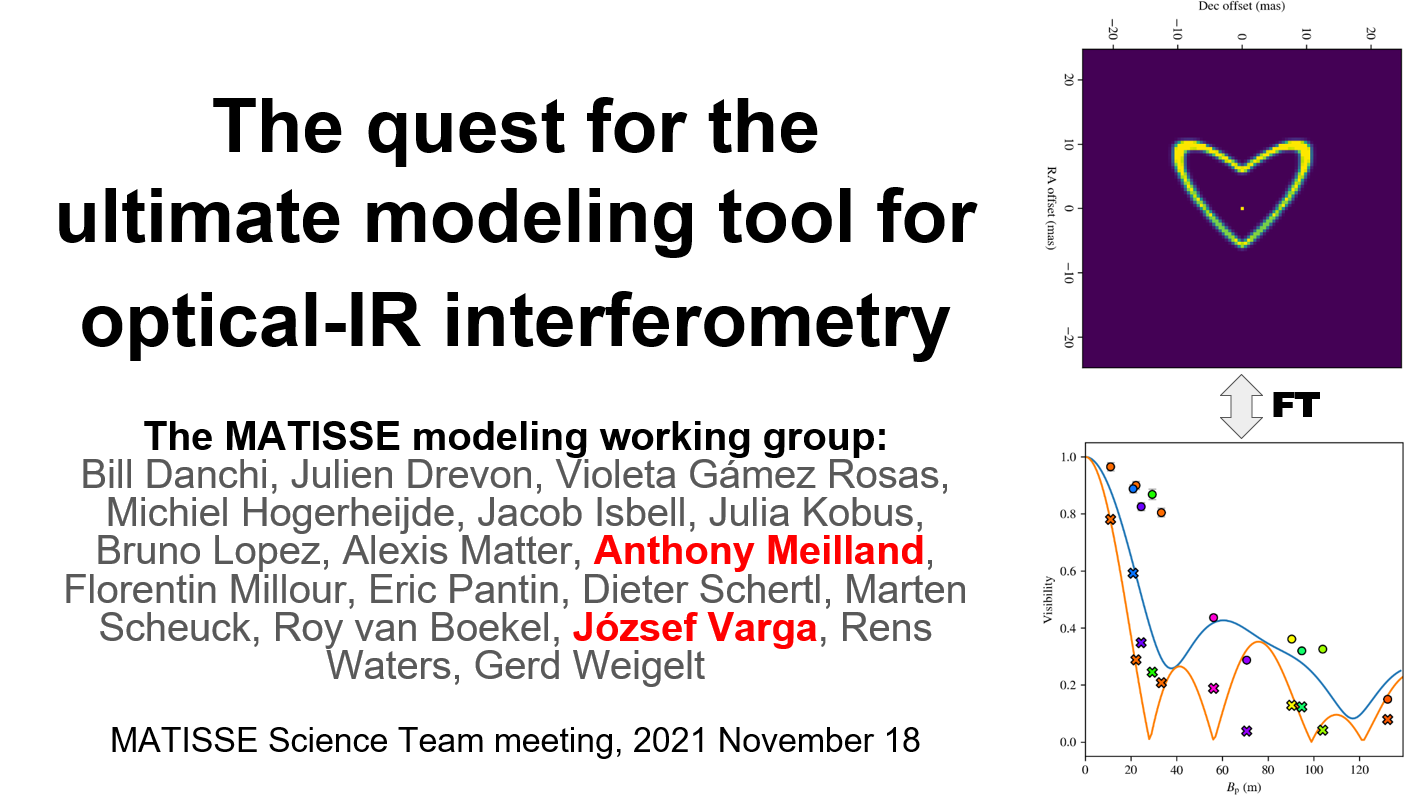 MATISSE group
JMMC/AMHRA
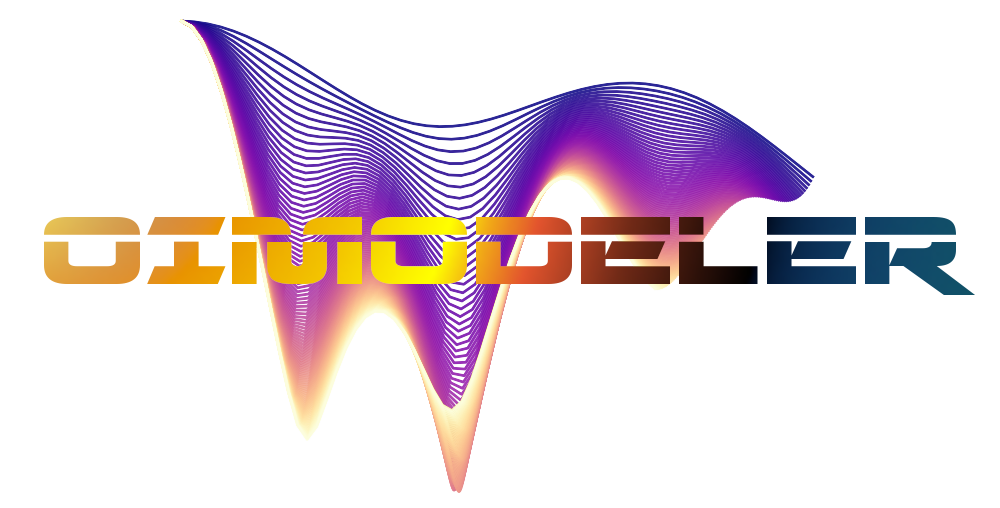 Context of the project
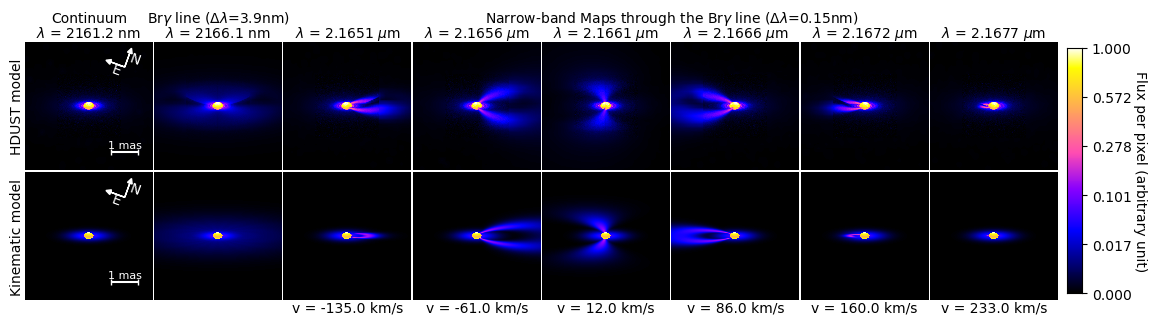 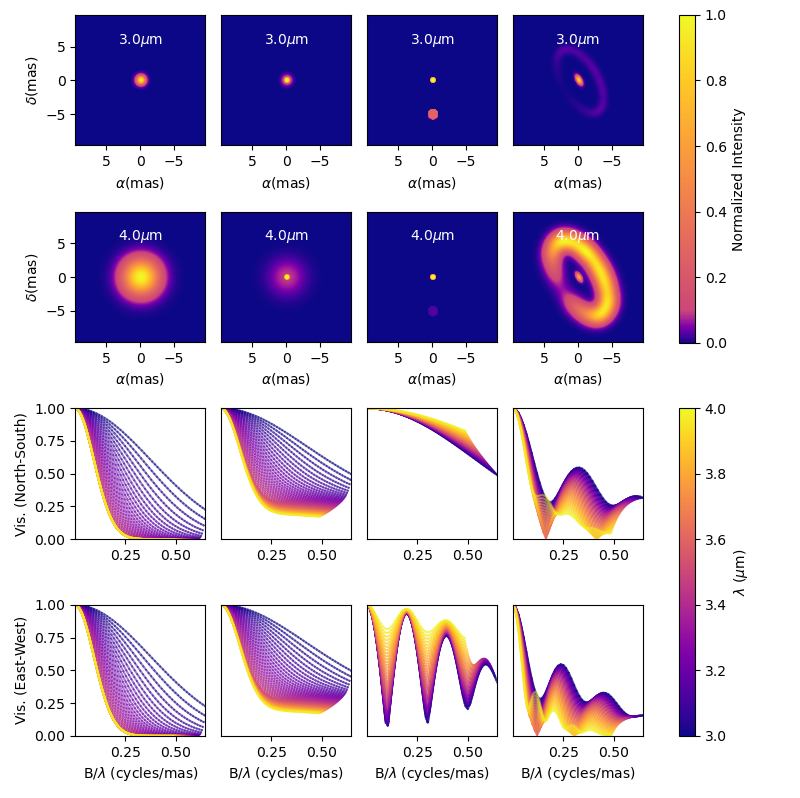 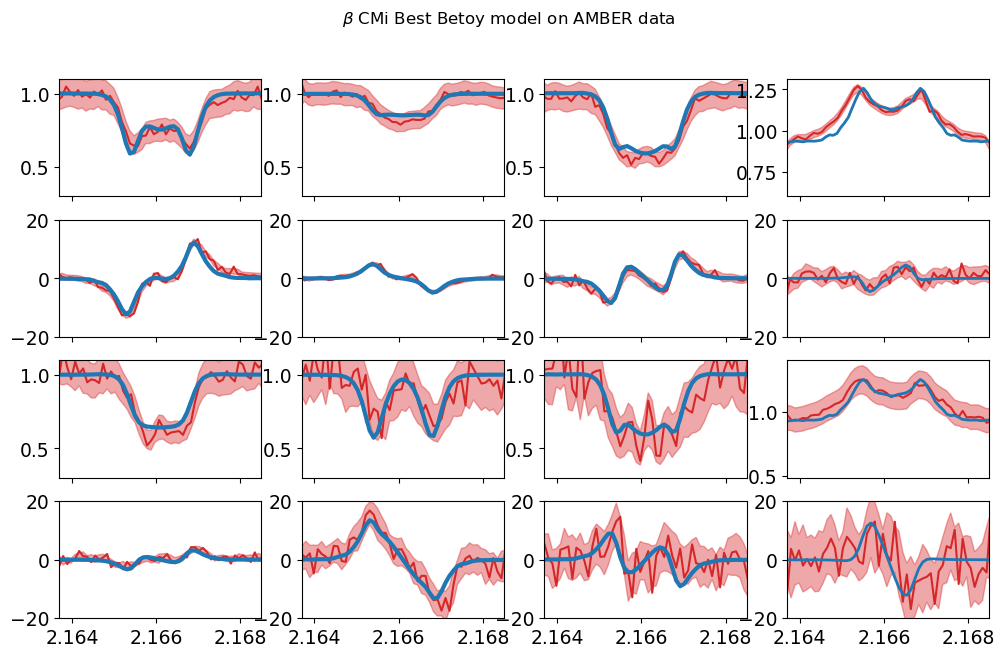 Oimodel.py (2021)
A modular & Fourier-based chromatic modelling tool
with a emcee (MCMC) fitter
Cubetools.py (2017)
Computing interferometric measurements 
from chromatic image-cubes
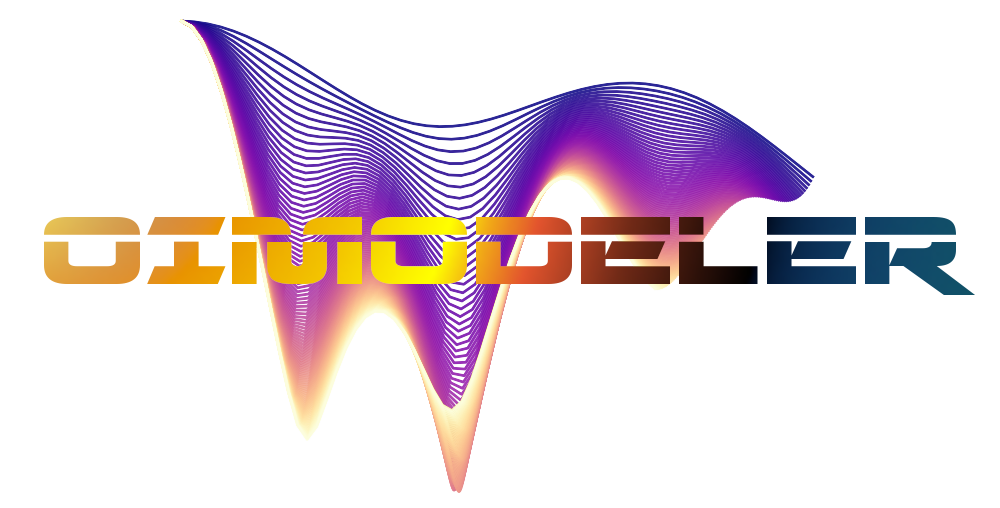 Discussion in MATISSE modelling group 
By the end of 2021
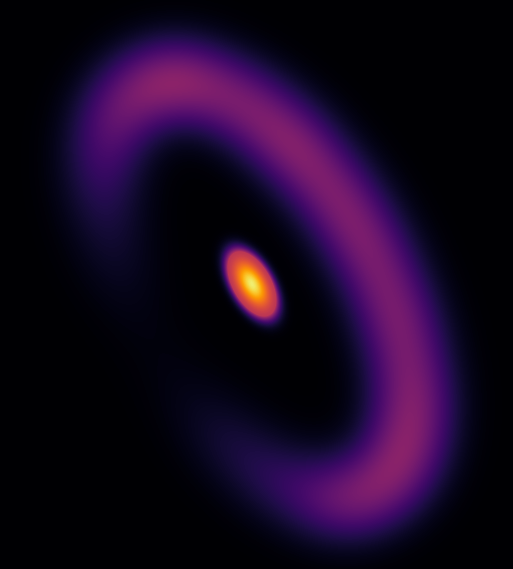 Analytical model
Python3

Modularity and flexibility

Analytical models in Fourier-plan 
Analytical & numerical models in Image-plan
Use outputs from radiative transfer and explore grids of models
Build more complex geometries by mixing components

Chromaticity and time dependence

Of the components parameters 
Chromatic components (such as temperature gradient, binary)
Kinematics through line models

Ability to use interferometric data from all instruments (oifits) 

Produce high-quality publishable outputs 

Robust estimation of parameters with uncertainties and correlations
Nice customizable plots
Export simulated data and images to standard format (oifits and fits images)

Expandability 

Easily create new components for models (inheritance, wrapping functions)
But also other features: type of data, filters, fitters, plots


Well documented (and with a test suite, examples, tutorials)

Open source & easily available (Github)
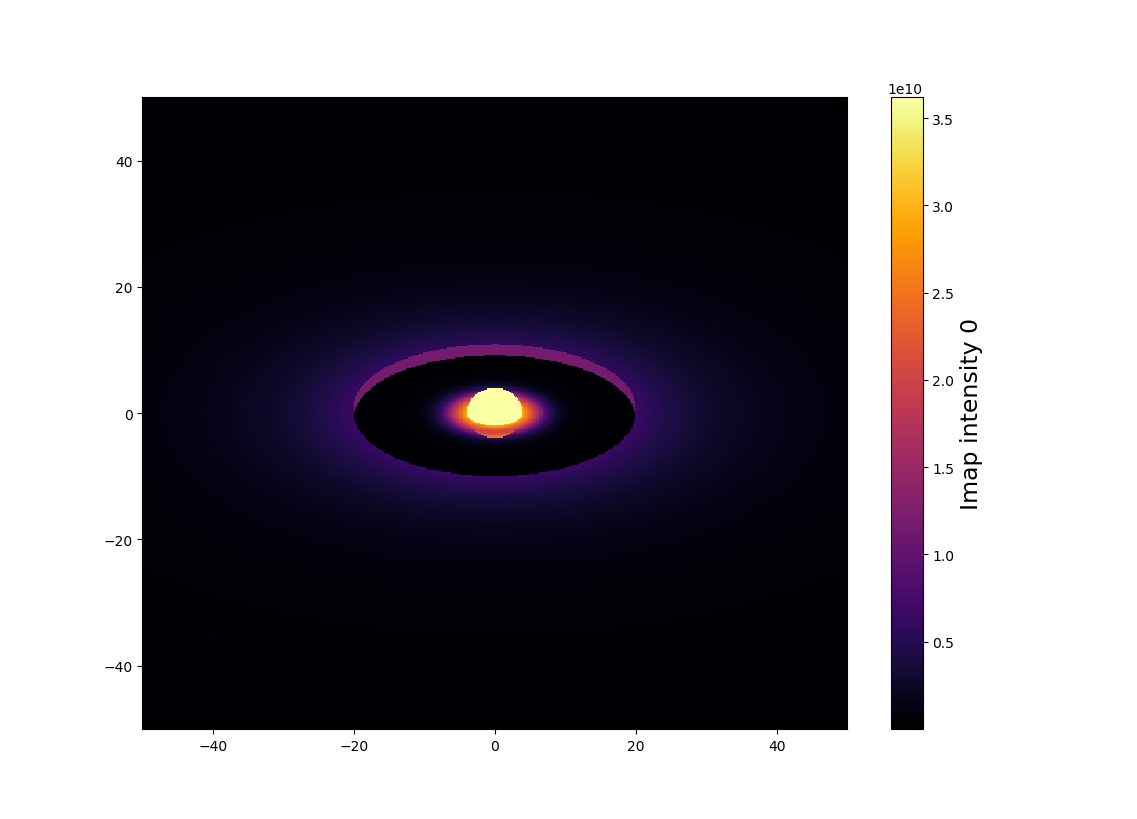 Semi-physical
RT-models 
Or grid
DISCO+
Kinematic
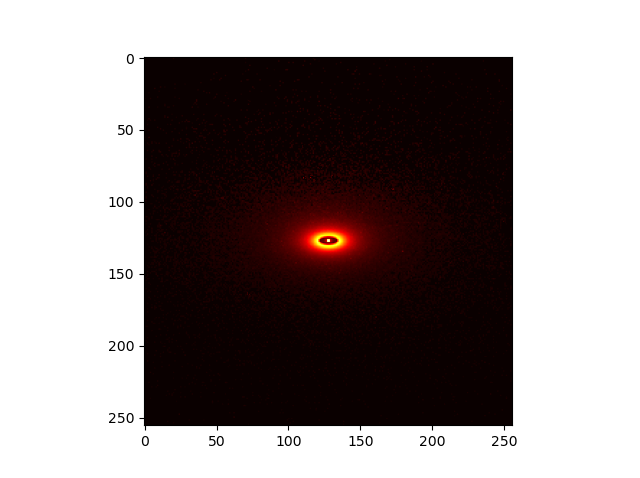 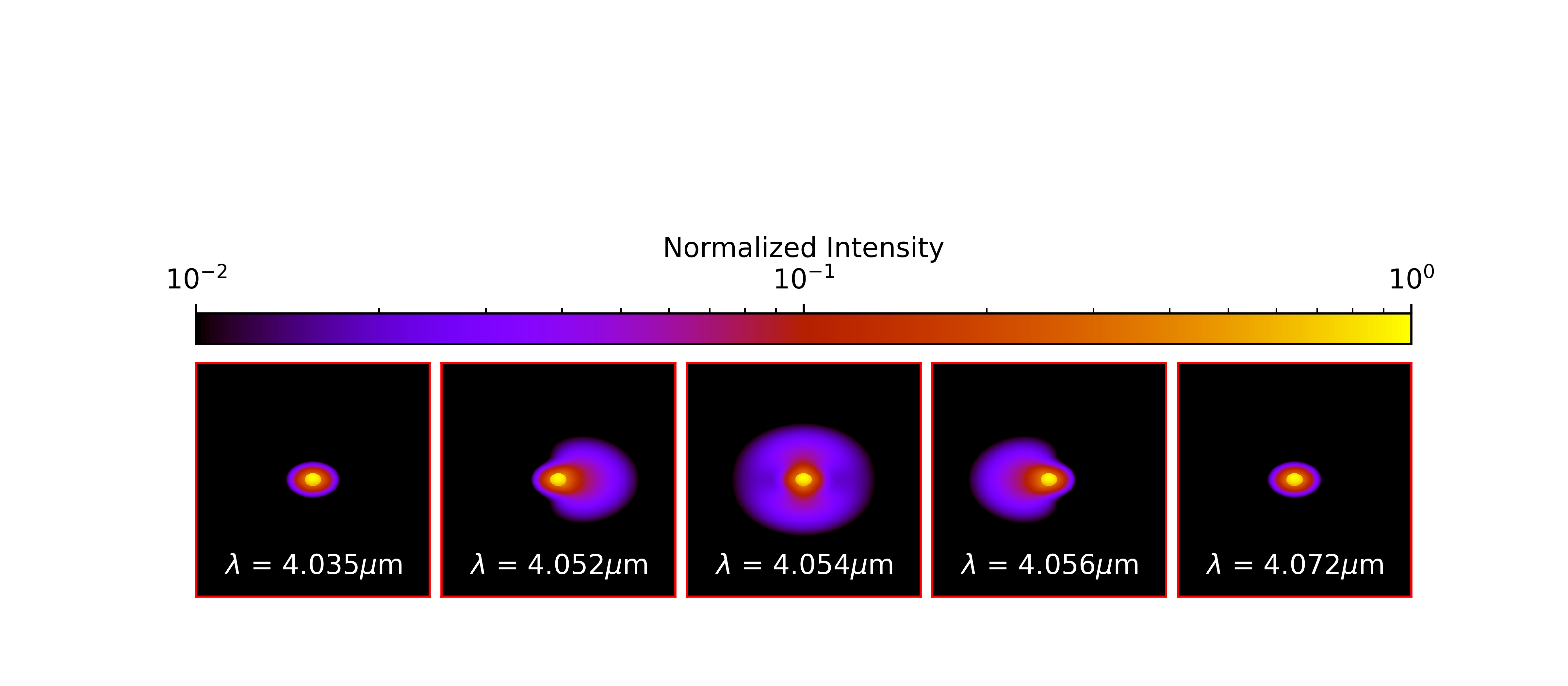 HDUST
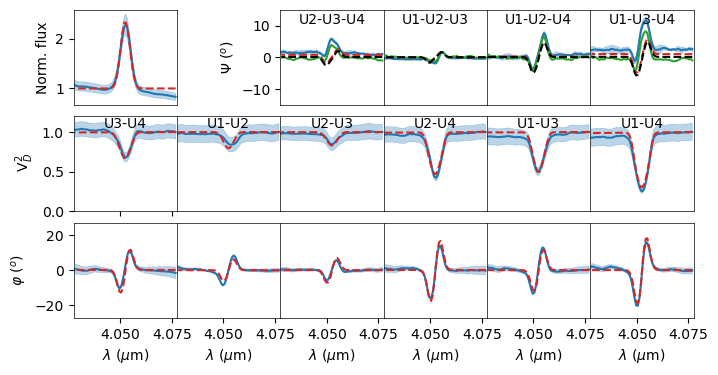 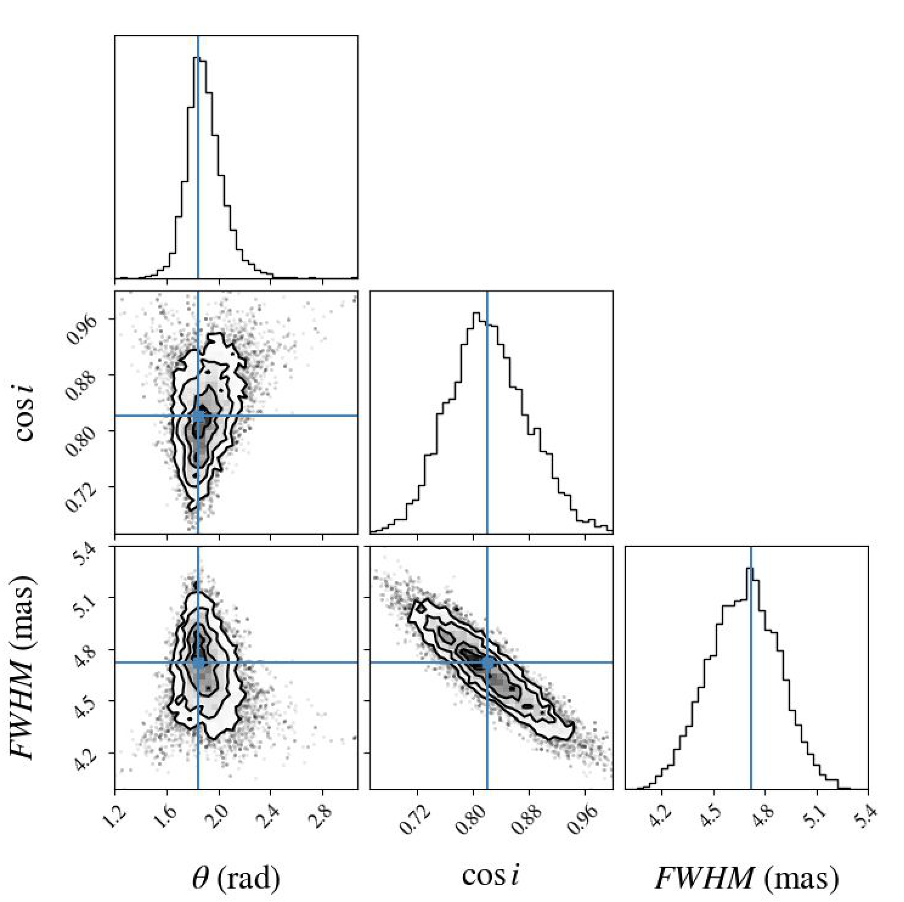 Betoy
Coding started in 2022
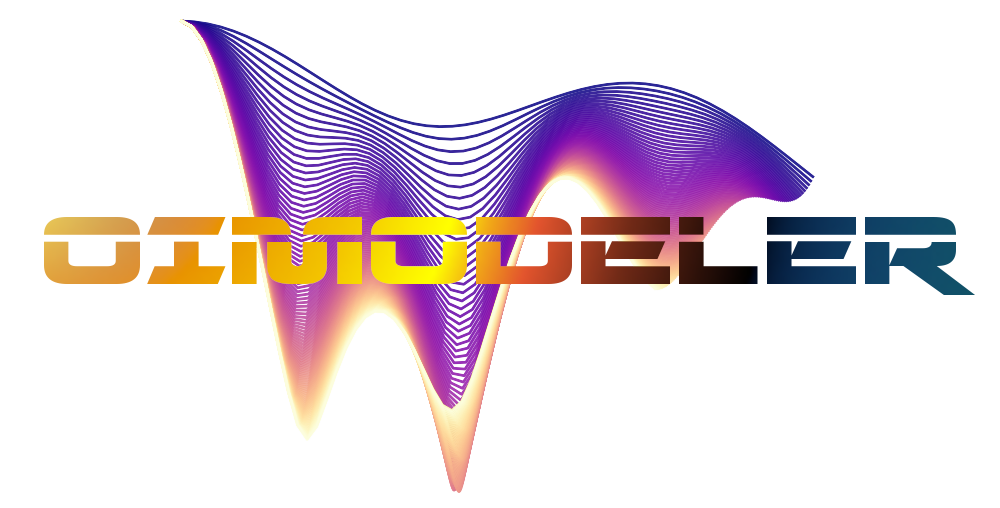 January :
 Model skeleton : oimParam, oimComponents, oimModel
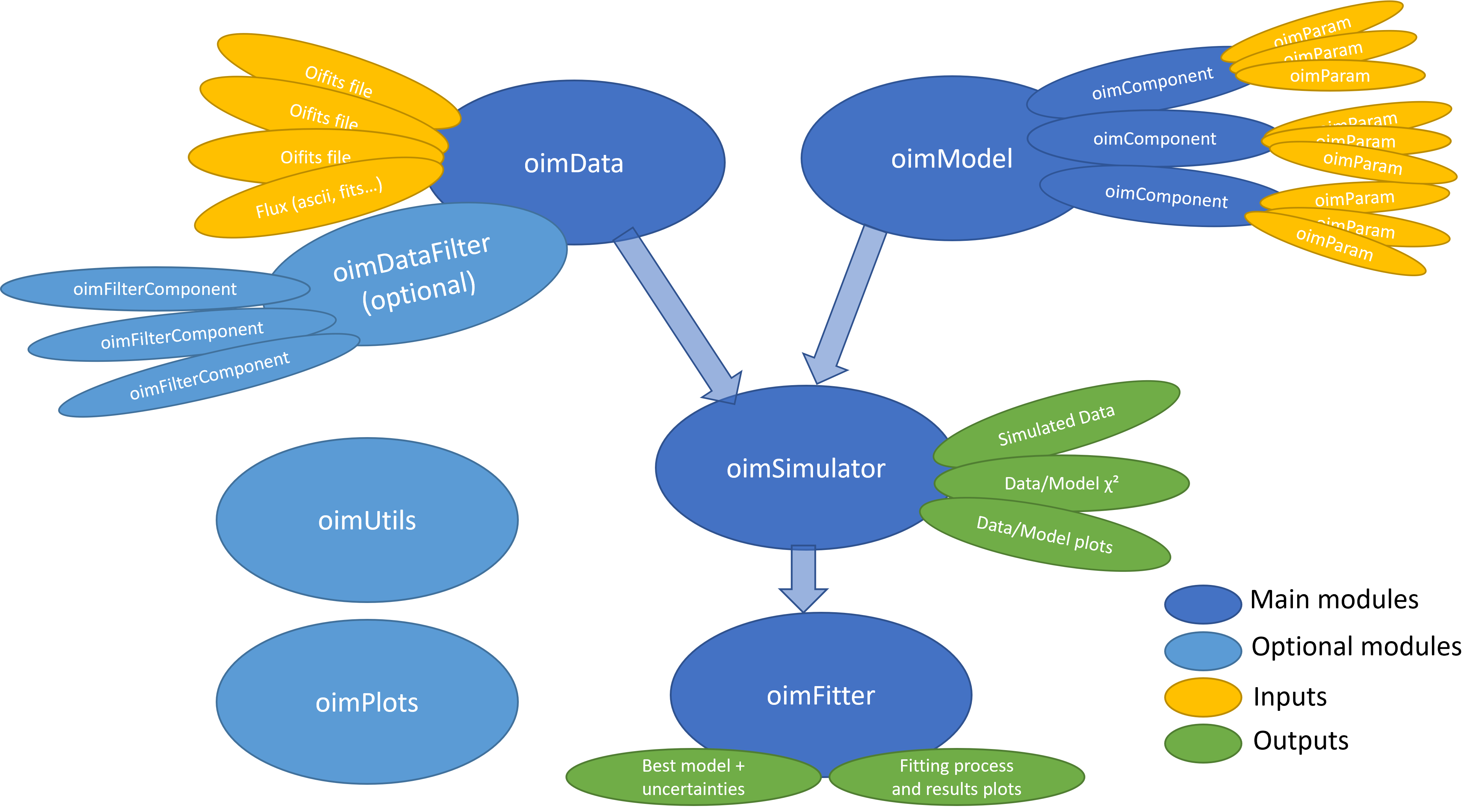 Coding started in 2022
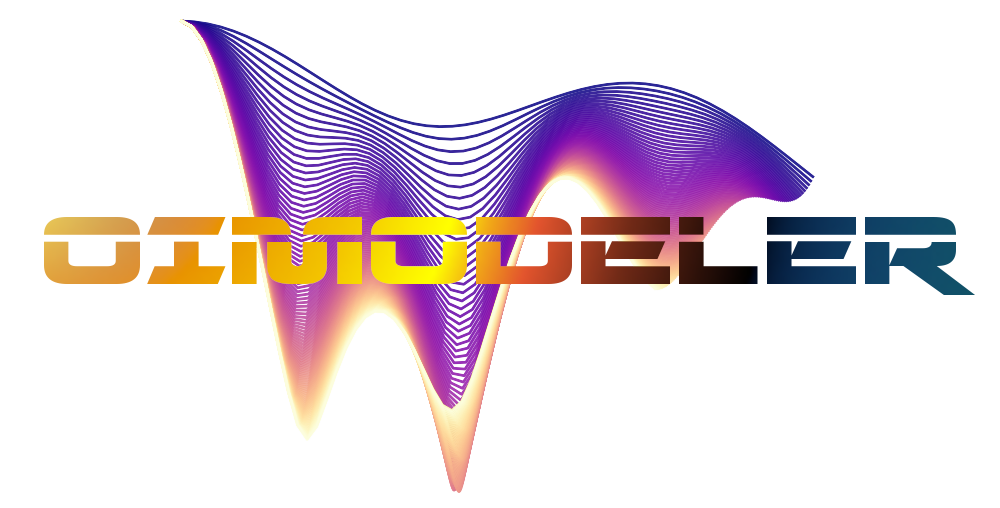 January :
 Model skeleton : oimParam, oimComponents, oimModel

March-May : 
Implementation of Fourier-based components
with chromatic parameters (using linear interpolation)
Link between parameters
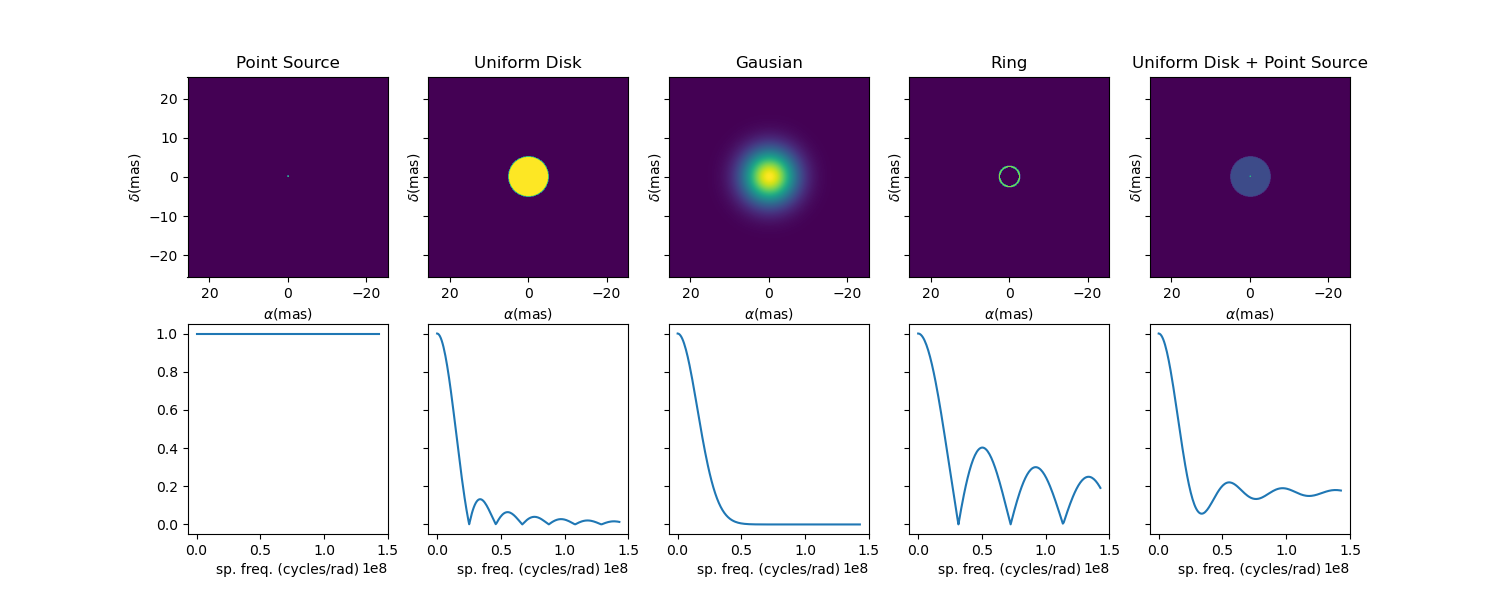 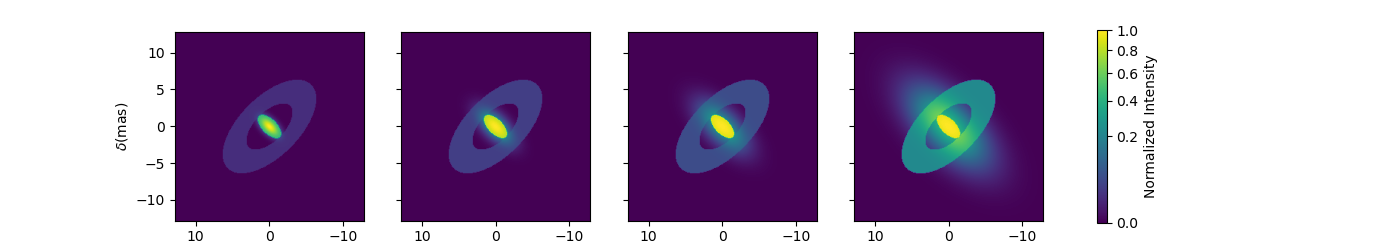 Coding started in 2022
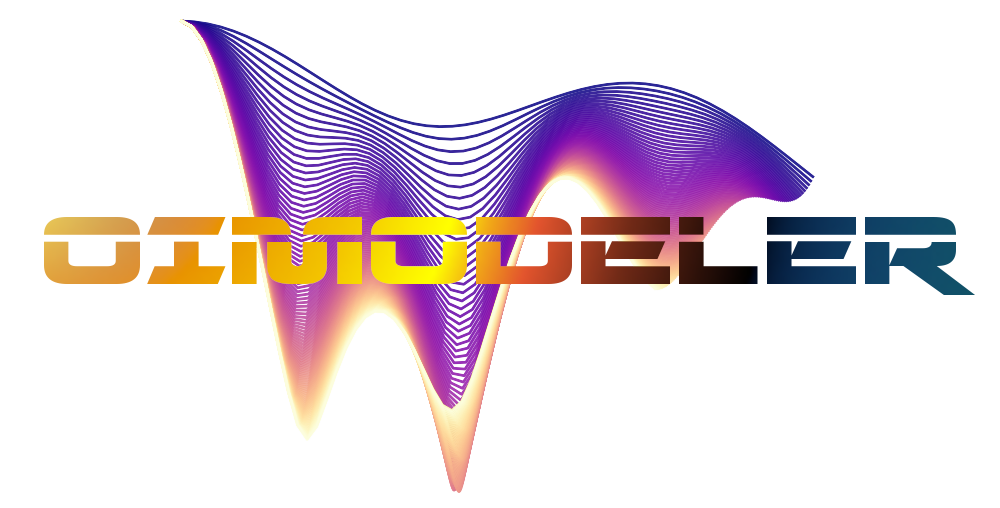 January :
 Model skeleton : oimParam, oimComponents, oimModel

March-May :
Implementation of Fourier-based components
with chromatic parameters (using linear interpolation)
Link between parameters

June-August:
oimSimulator class (optimized data, data simulation, chi2)
oimFitter class and first emcee Fitter
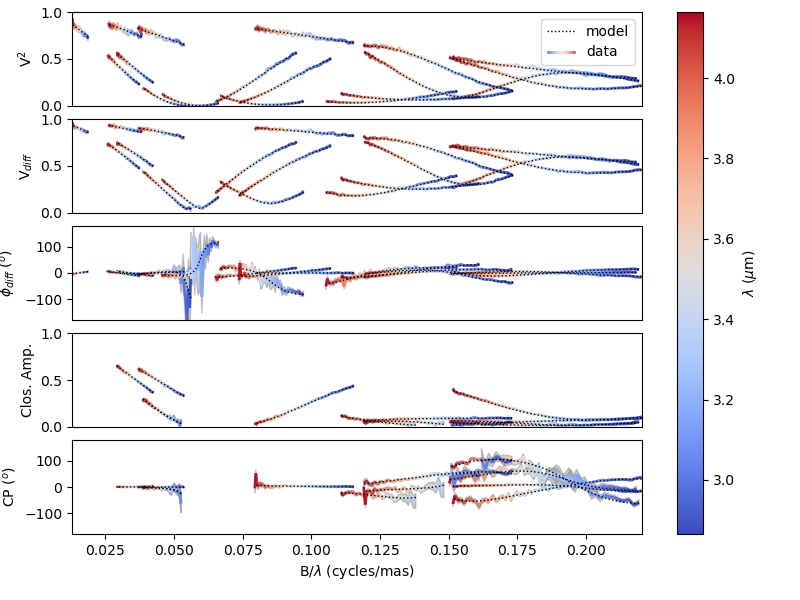 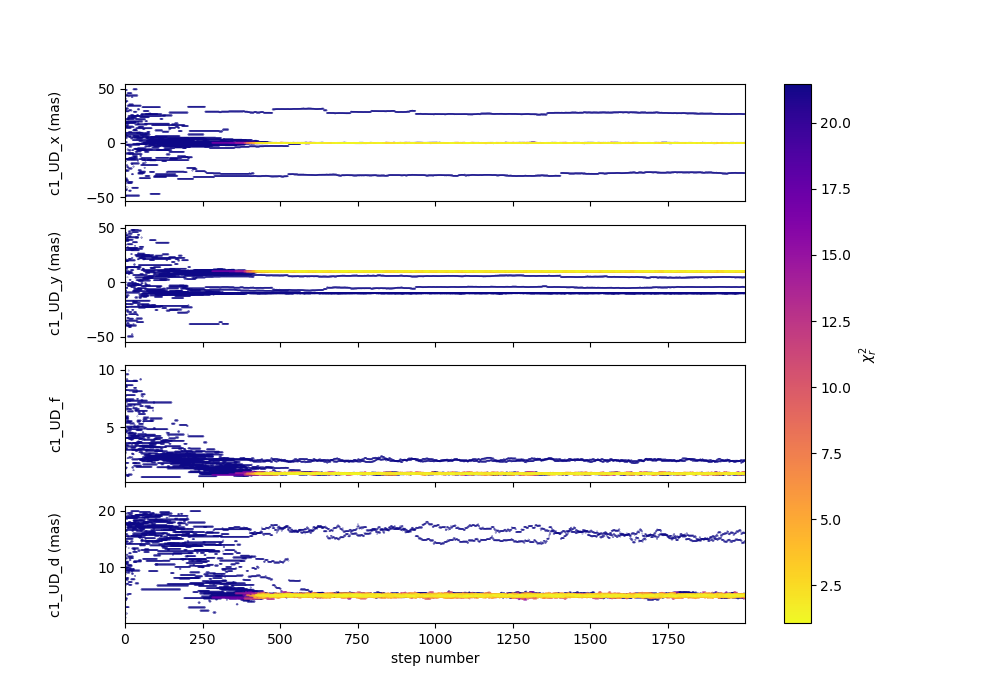 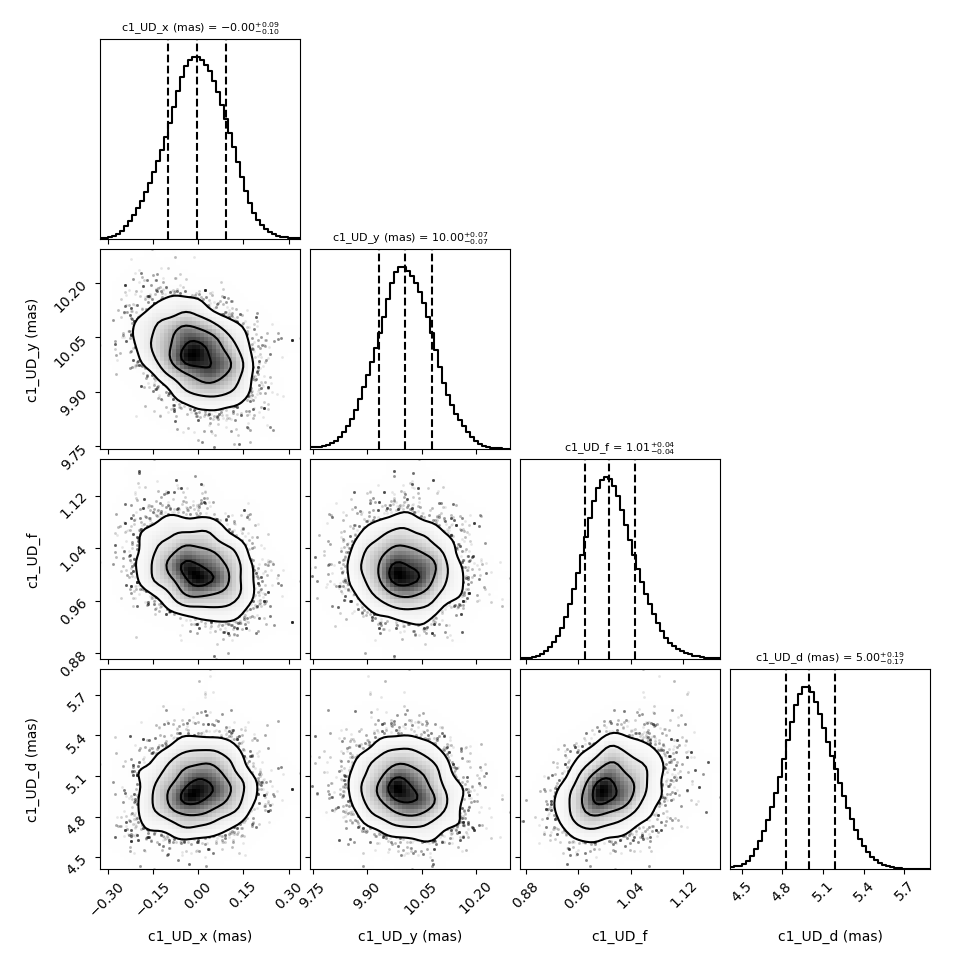 Coding started in 2022
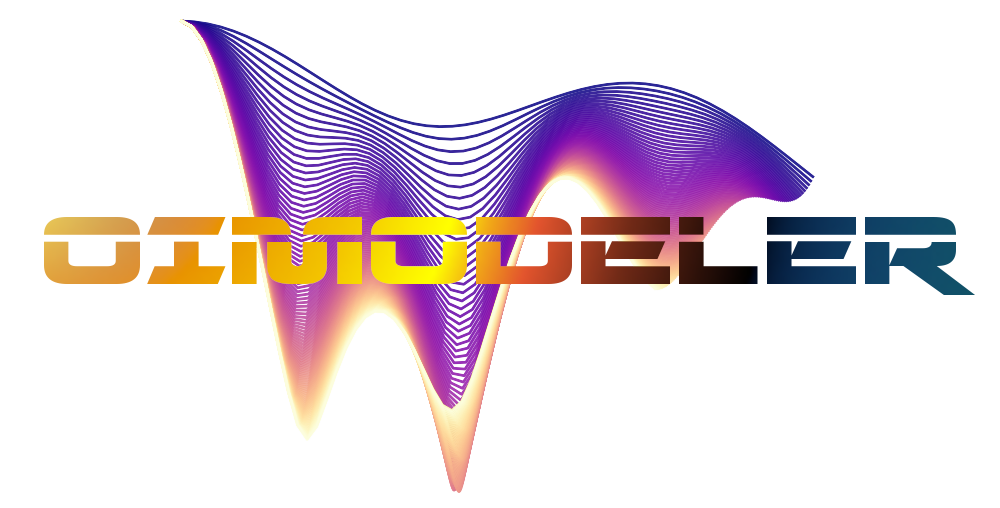 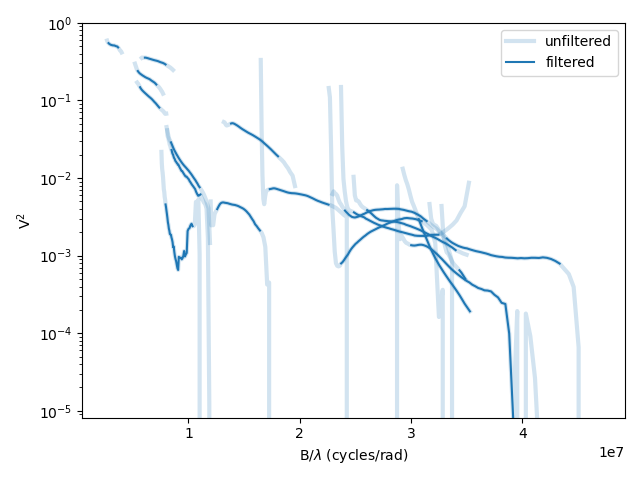 January :
 Model skeleton : oimParam, oimComponents, oimModel

March-May :
Implementation of Fourier-based components
with chromatic parameters (using linear interpolation)
Link between parameters

June-August:
oimSimulator class (optimized data, data simulation, chi2)
oimFitter class and first emcee Fitter

September: 
data filtering & plots
documentation (on readthedoc)
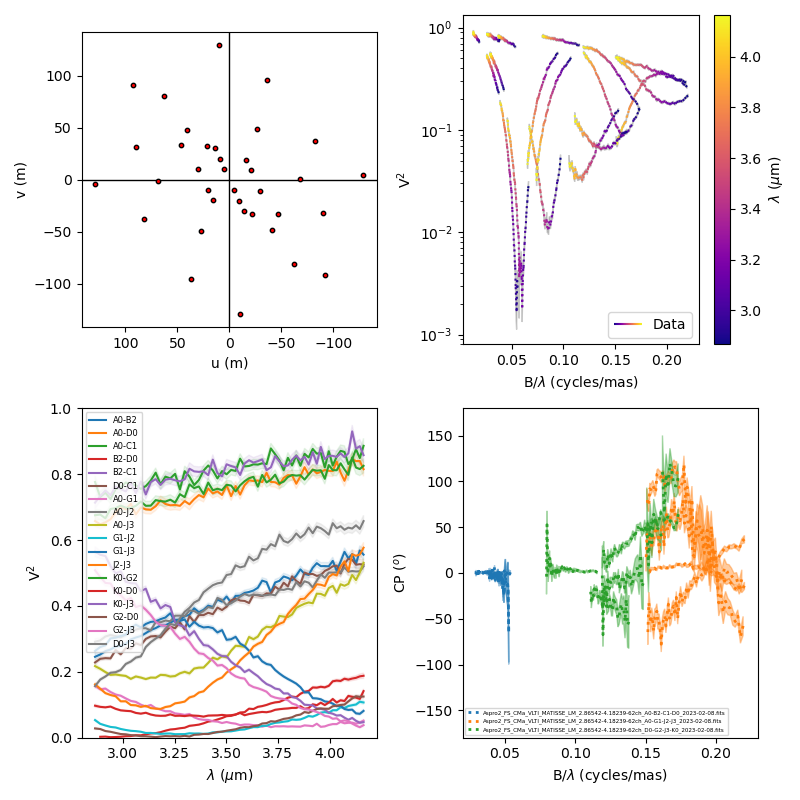 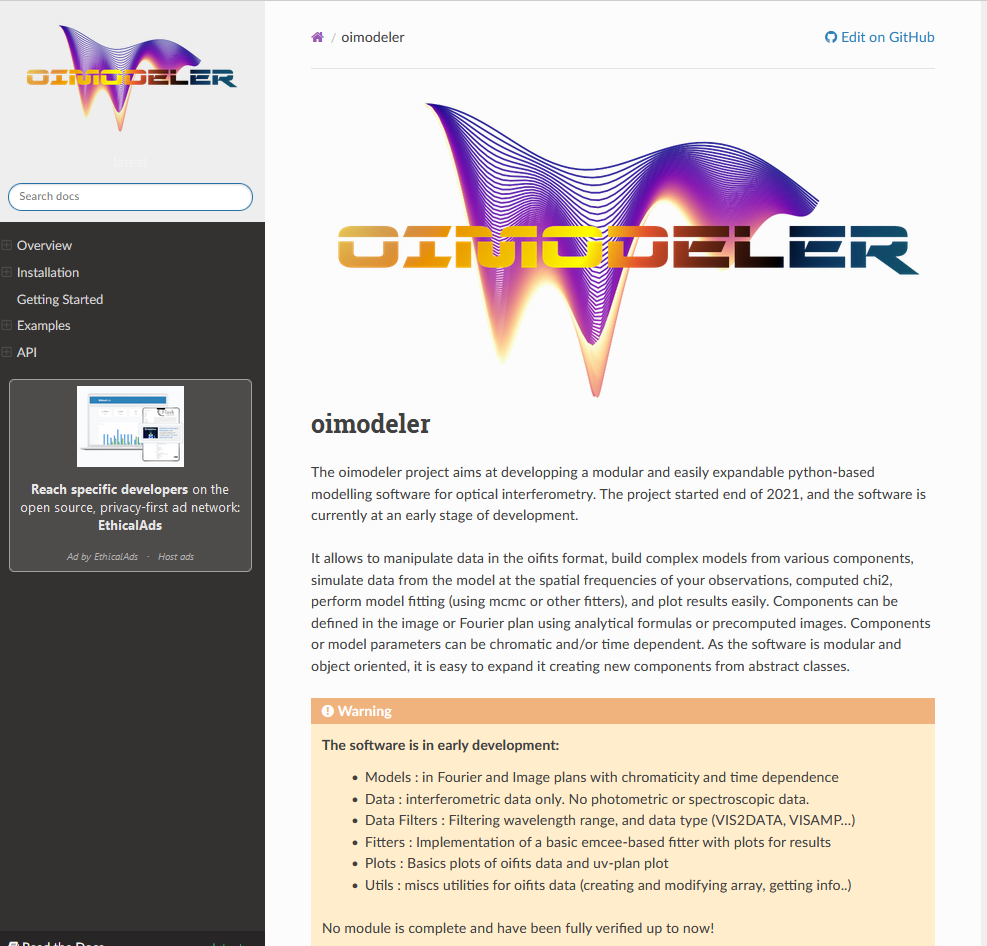 Coding started in 2022
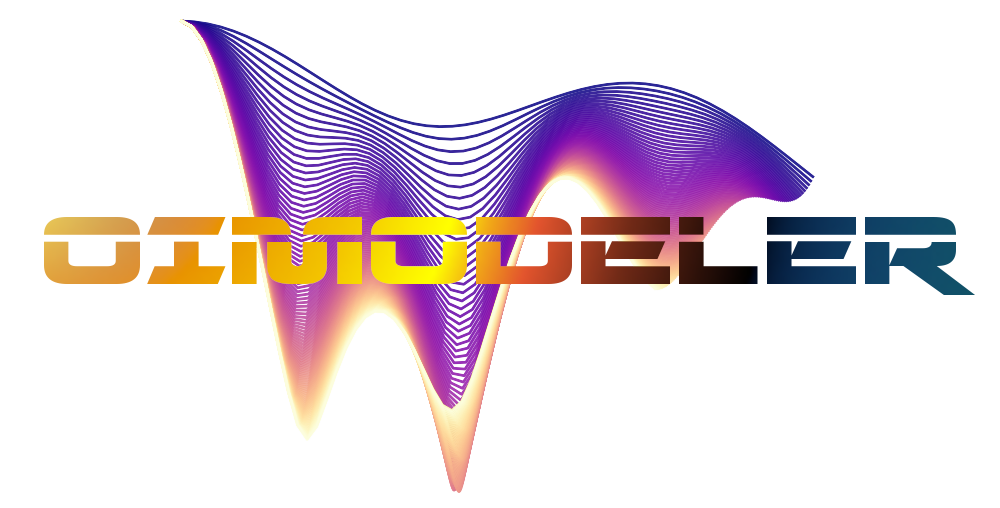 January :
 Model skeleton : oimParam, oimComponents, oimModel

March-May :
Implementation of Fourier-based components
with chromatic parameters (using linear interpolation)
Link between parameters

June-August:
oimSimulator class (optimized data, data simulation, chi2)
oimFitter class and first emcee Fitter

September: 
data filtering & plots
documentation (on readthedoc)

October : 
image-plan components (FFT, sampling…)
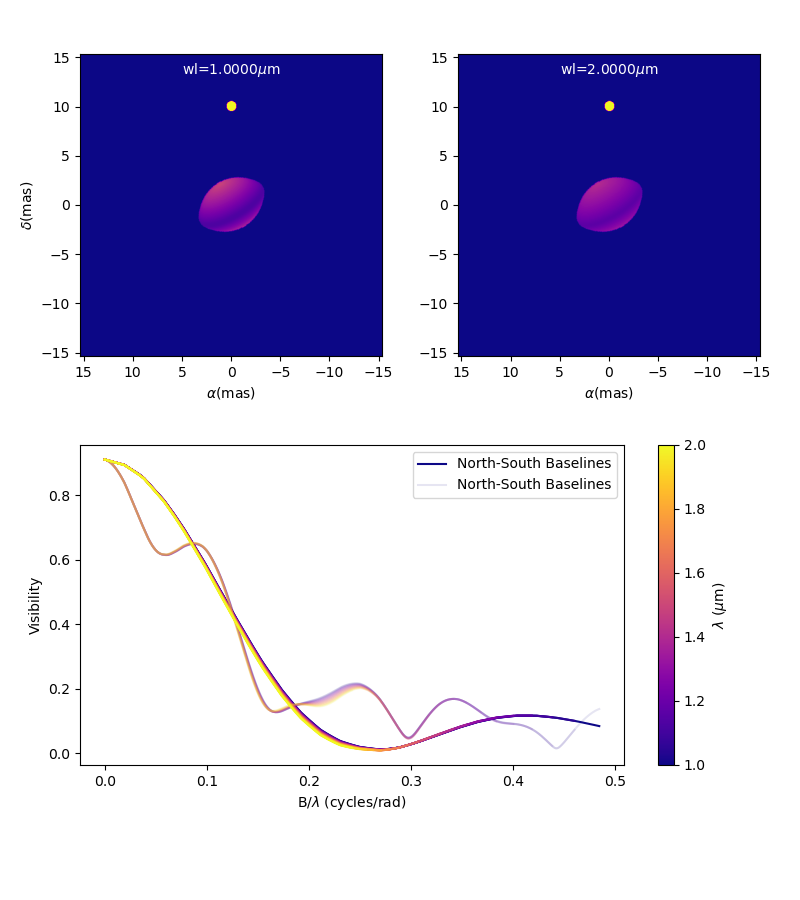 Coding started in 2022
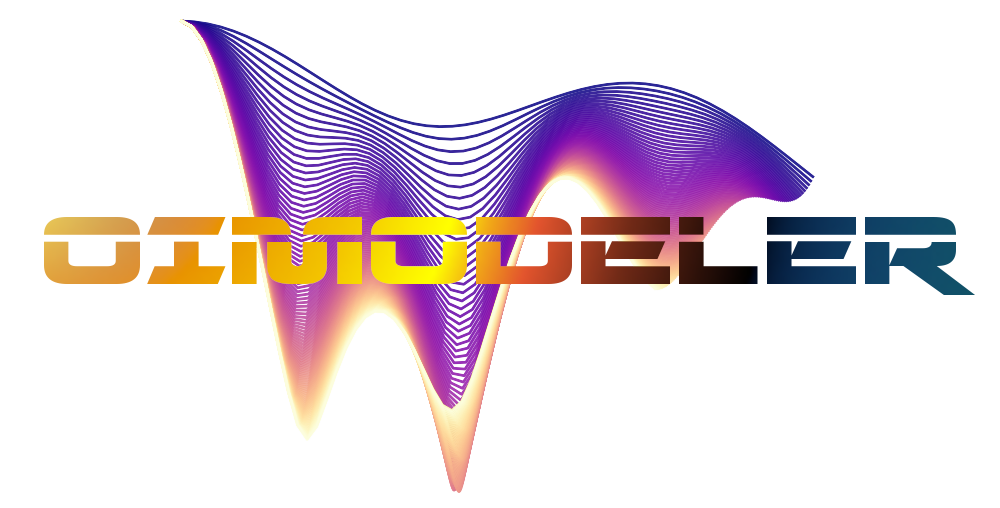 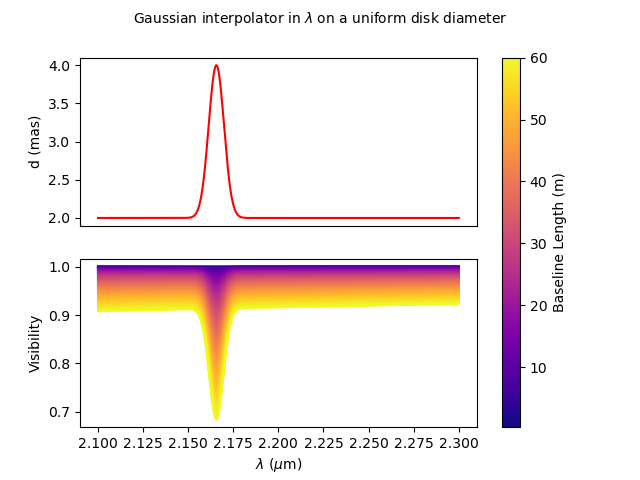 January
 Model skeleton : oimParam, oimComponents, oimModel

March-May 
Implementation of Fourier-based components
with chromatic parameters (using linear interpolation)
Link between parameters

June-August:
oimSimulator class (optimized data, data simulation, chi2)
oimFitter class and first emcee Fitter

September: 
data filtering & plots
documentation (on readthedoc)

October : 
image-plan components (FFT, sampling…)
parameter interpolators (time and chromaticity)
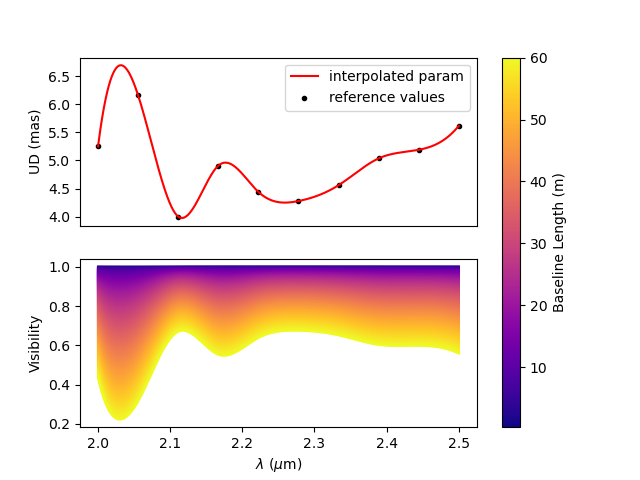 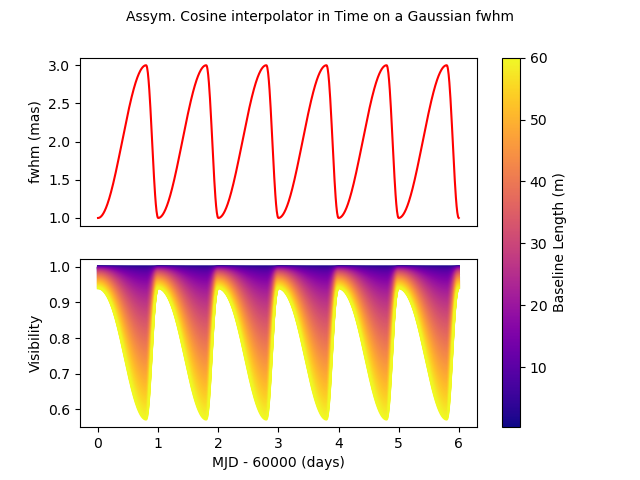 Coding started in 2022
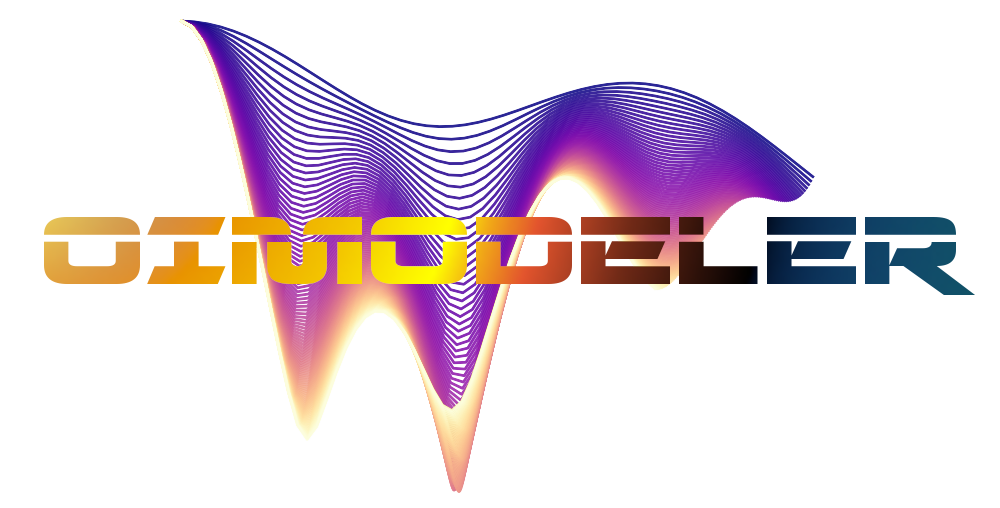 January
 Model skeleton : oimParam, oimComponents, oimModel

March-May 
Implementation of Fourier-based components
with chromatic parameters (using linear interpolation)
Link between parameters

June-August:
oimSimulator class (optimized data, data simulation, chi2)
oimFitter class and first emcee Fitter

September: 
data filtering & plots
documentation (on readthedoc)

October : 
image-plan components (FFT, sampling…)
parameter interpolators (time and chromaticity)

November :
radial profile components (Hankel Transform)
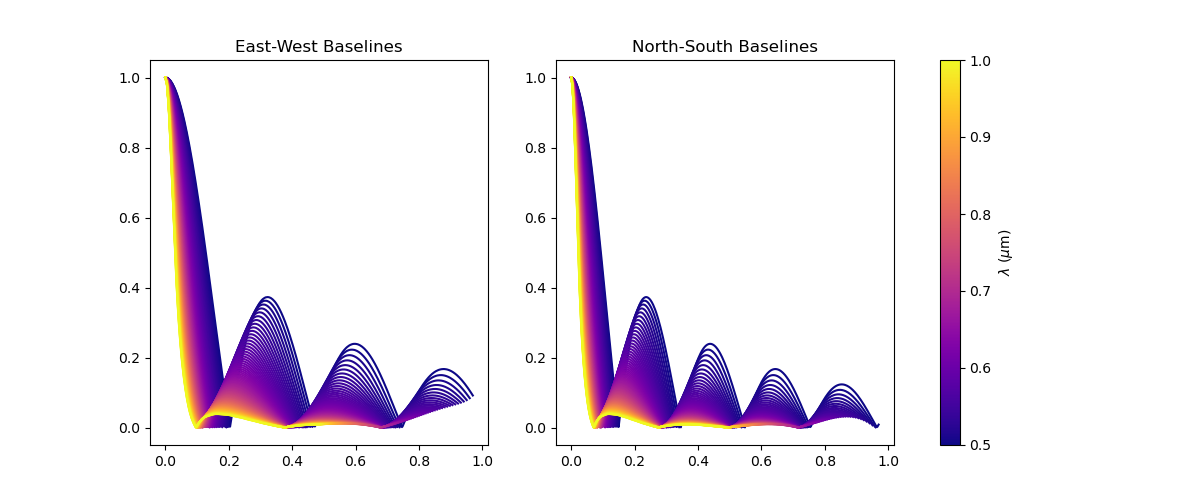 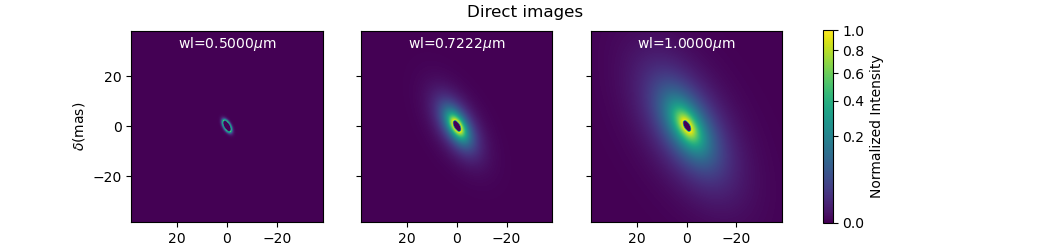 Coding started in 2022
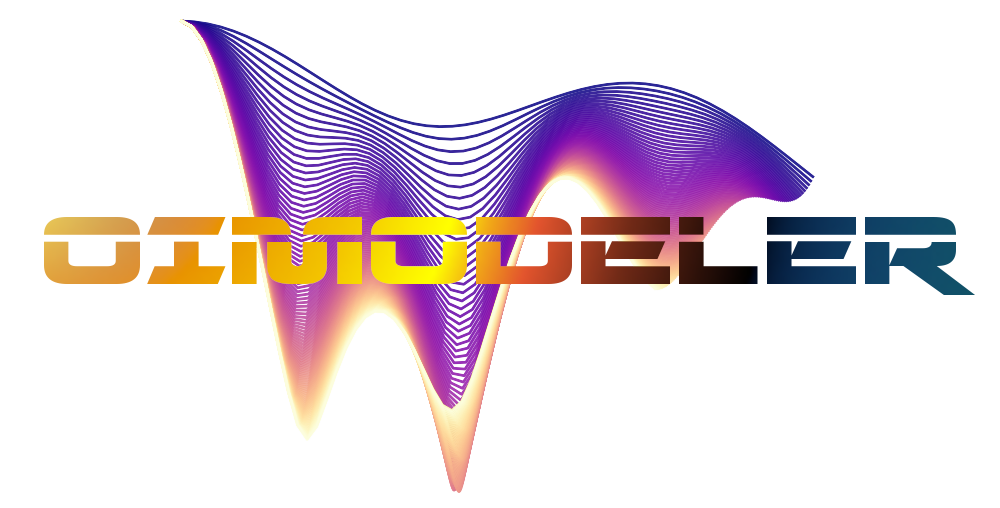 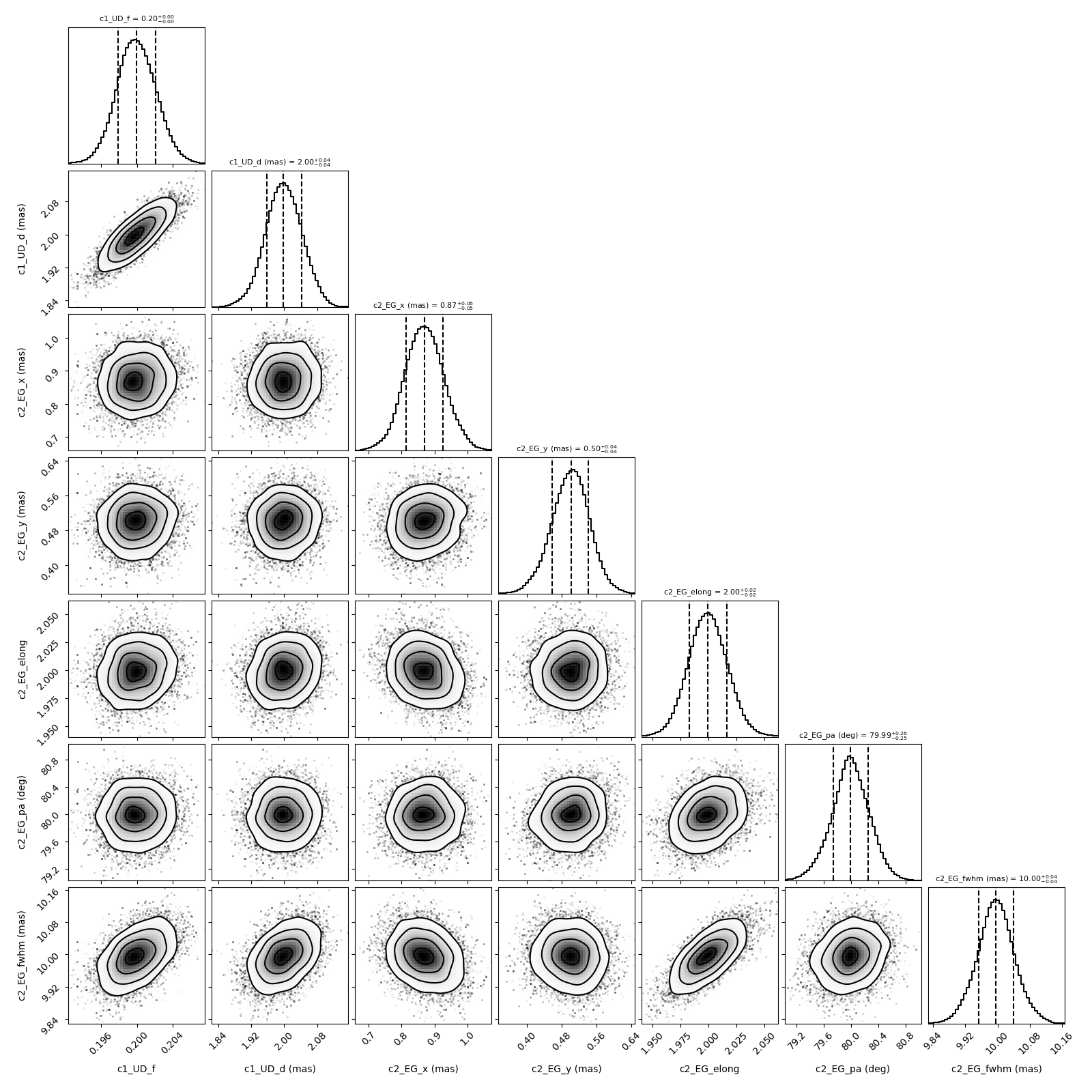 January
 Model skeleton : oimParam, oimComponents, oimModel

March-May 
Implementation of Fourier-based components
with chromatic parameters (using linear interpolation)
Link between parameters

June-August:
oimSimulator class (optimized data, data simulation, chi2)
oimFitter class and first emcee Fitter

September: 
data filtering & plots
documentation (on readthedoc)

October : 
image-plan components (FFT, sampling…)
parameter interpolators (time and chromaticity)

November :
radial profile components (Hankel Transform)

December :
Code cleaning + examples
Test suite (ASPRO simulated data and  real data from various instruments)
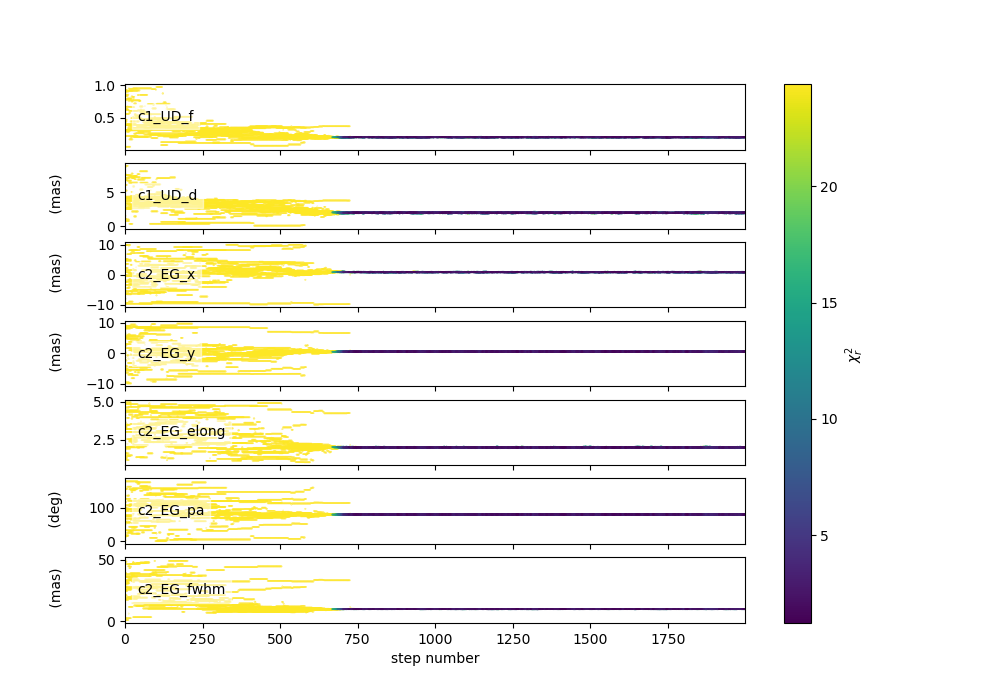 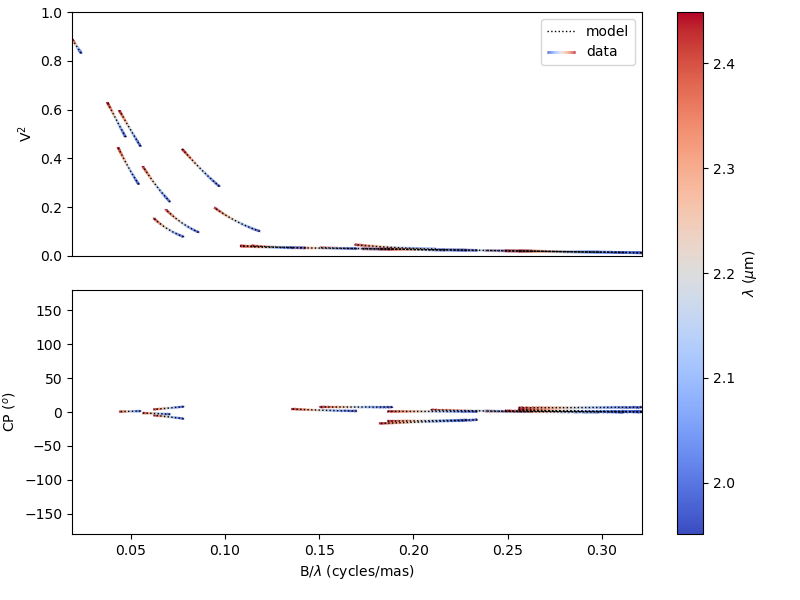 Oimodeler on the web
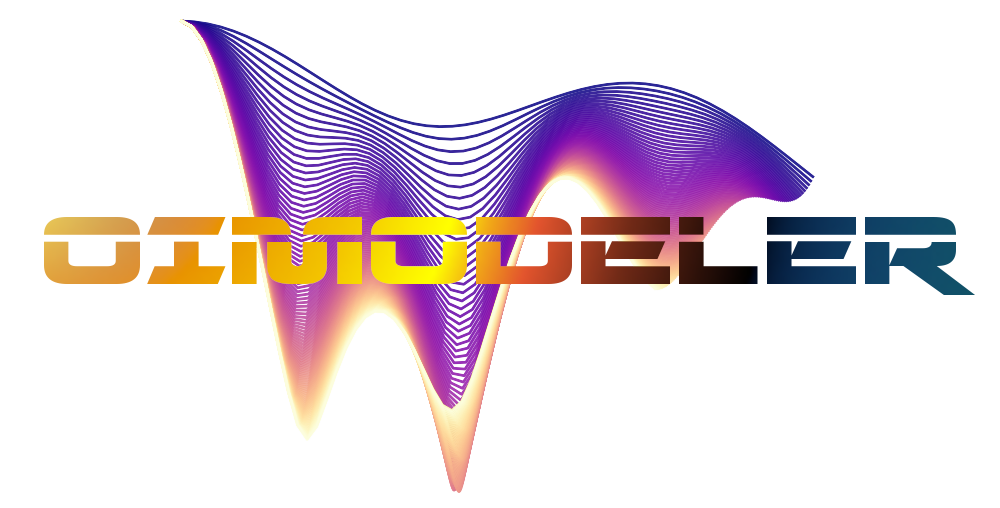 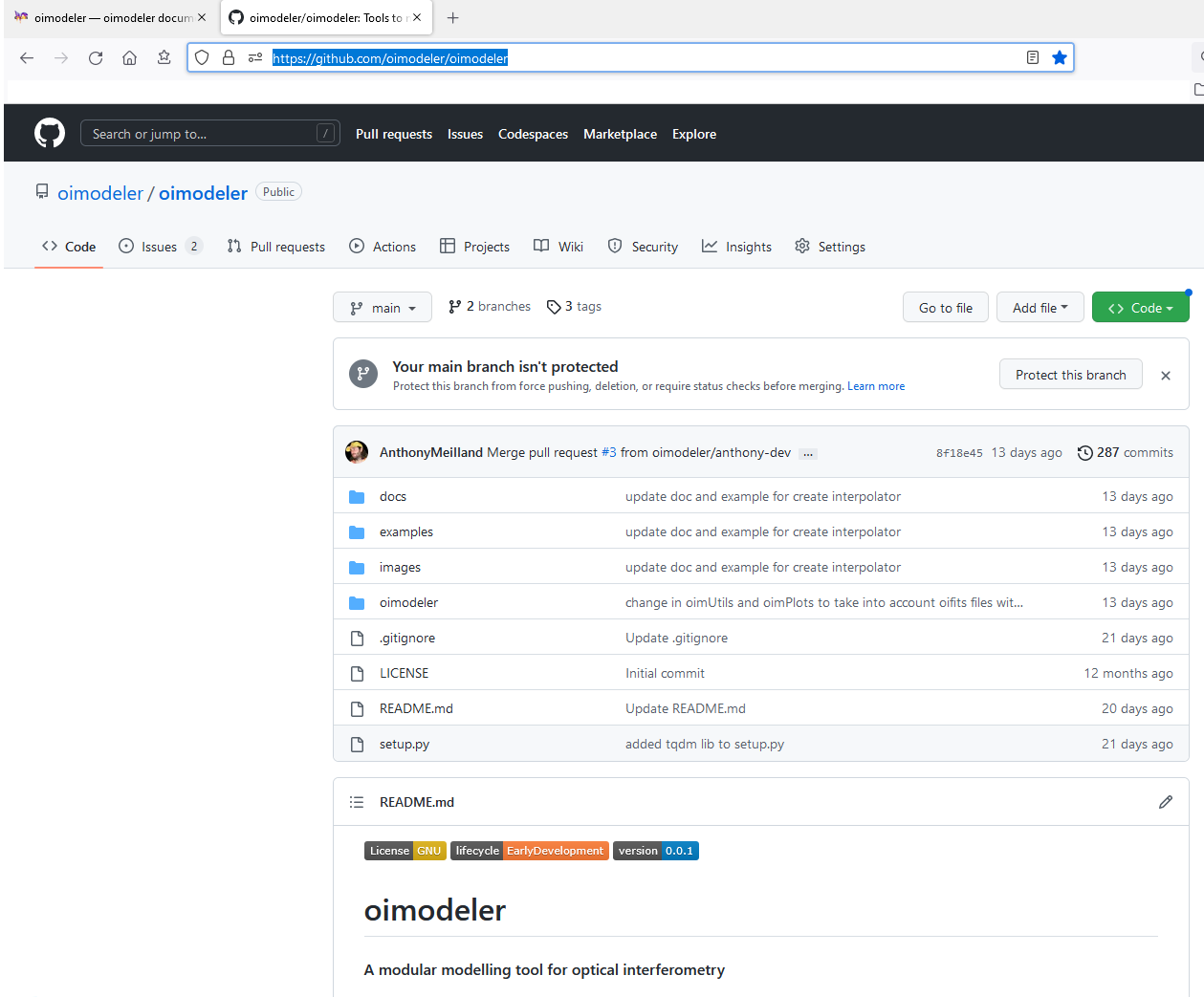 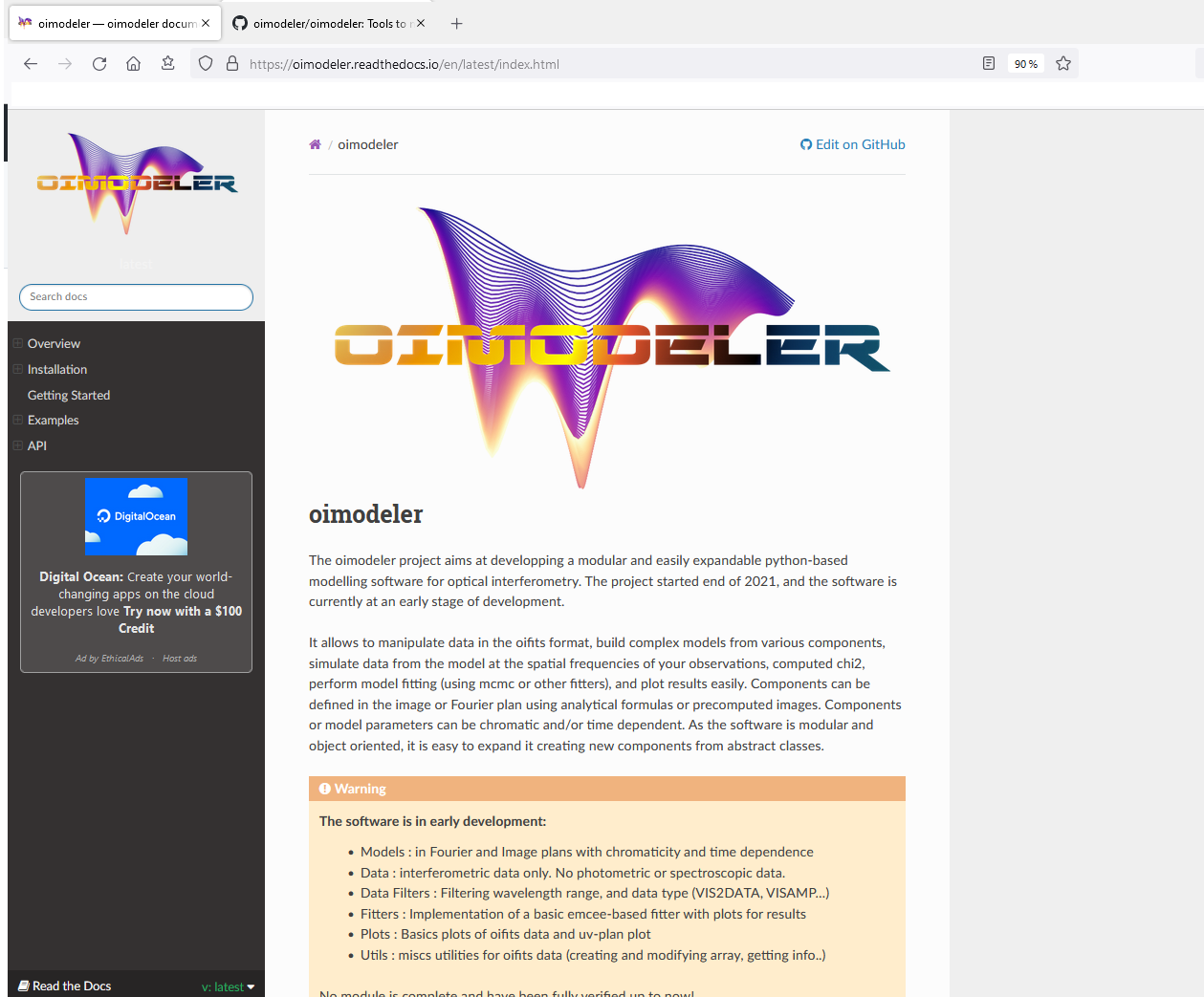 Code available on github
https://github.com/oimodeler
Documentation available on readthedocs
https://oimodeler.readthedocs.io
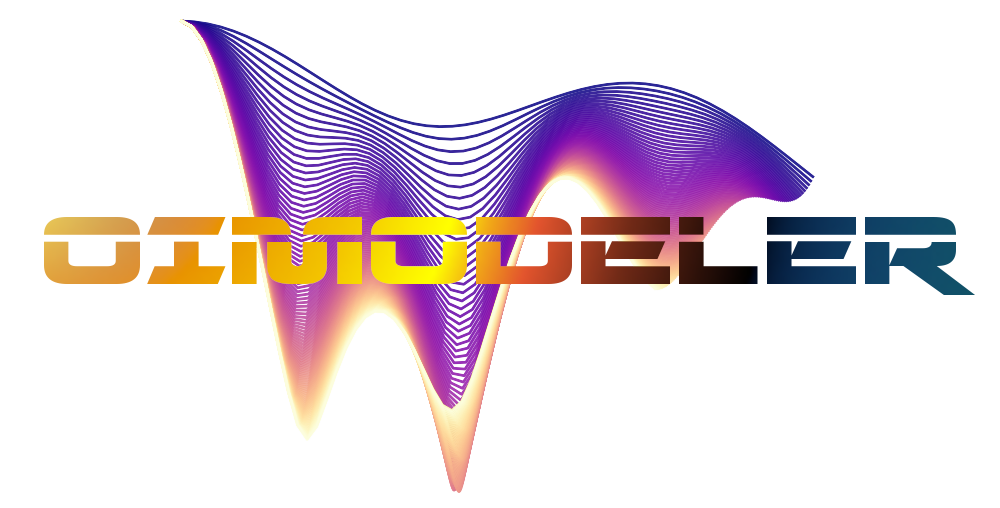 A Few examples
Model-fitting (on simulated data)
Adding new components
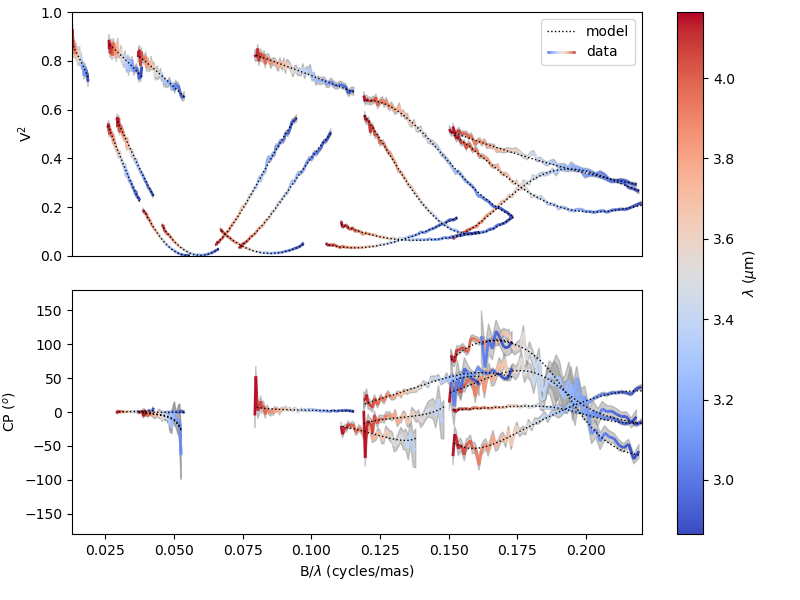 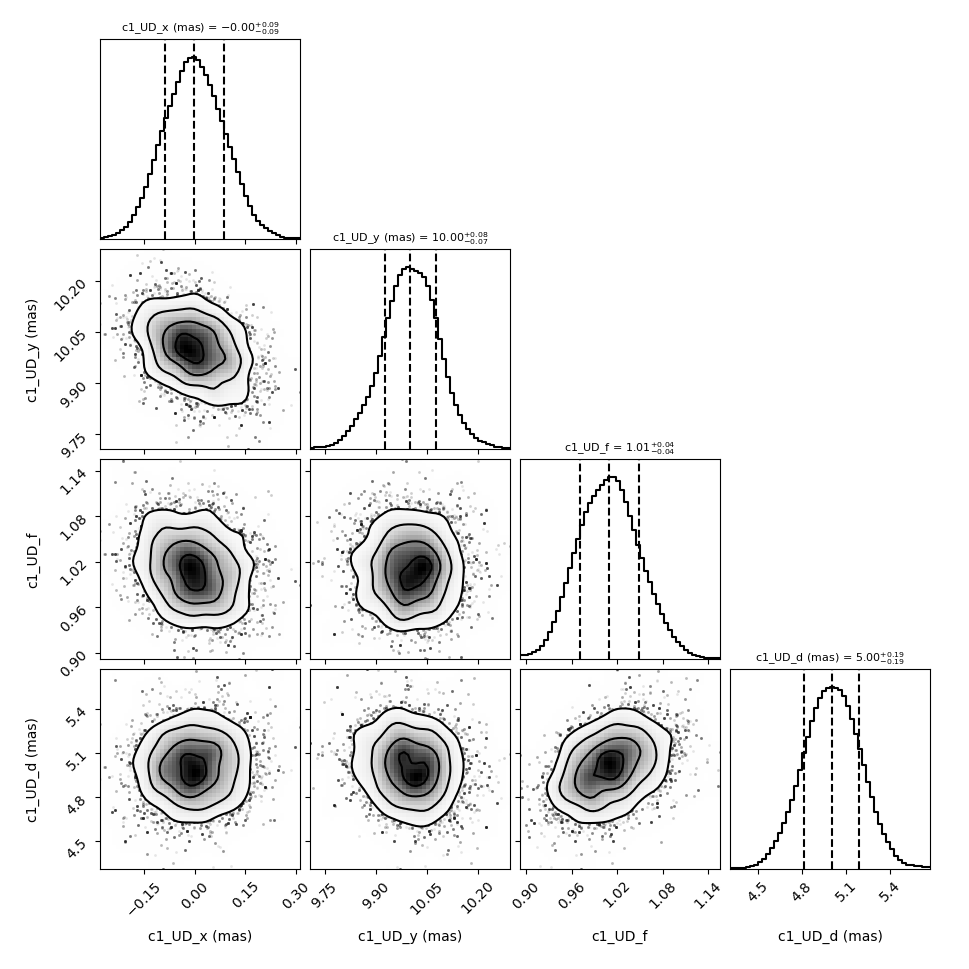 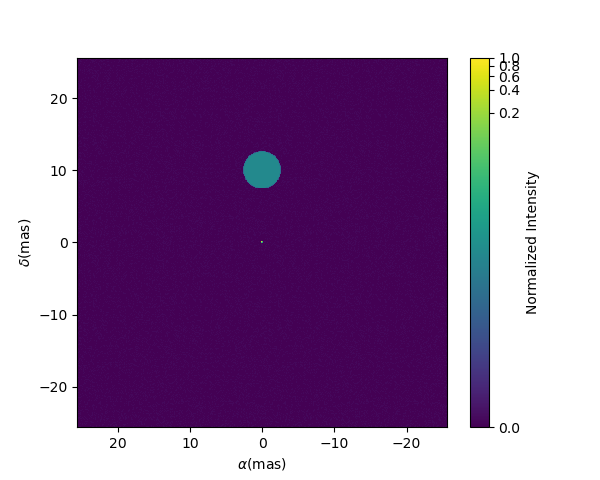 Achromatic 
binary
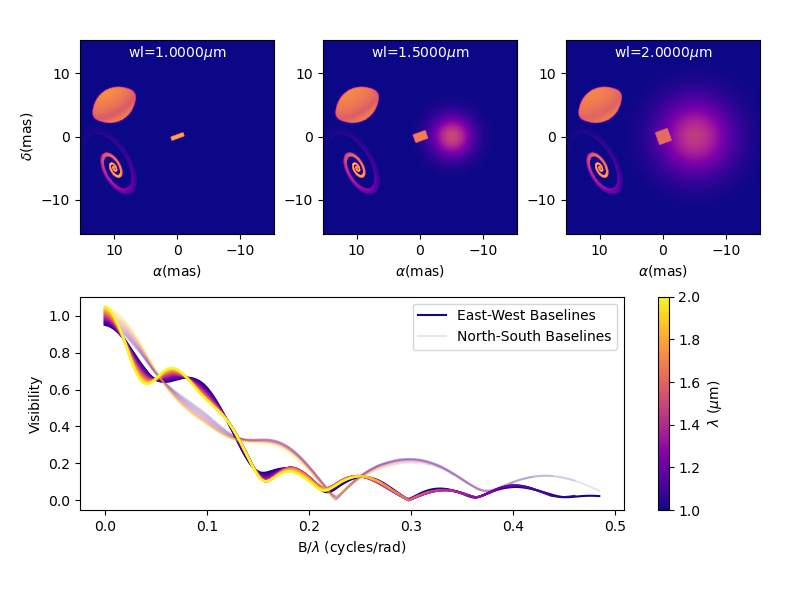 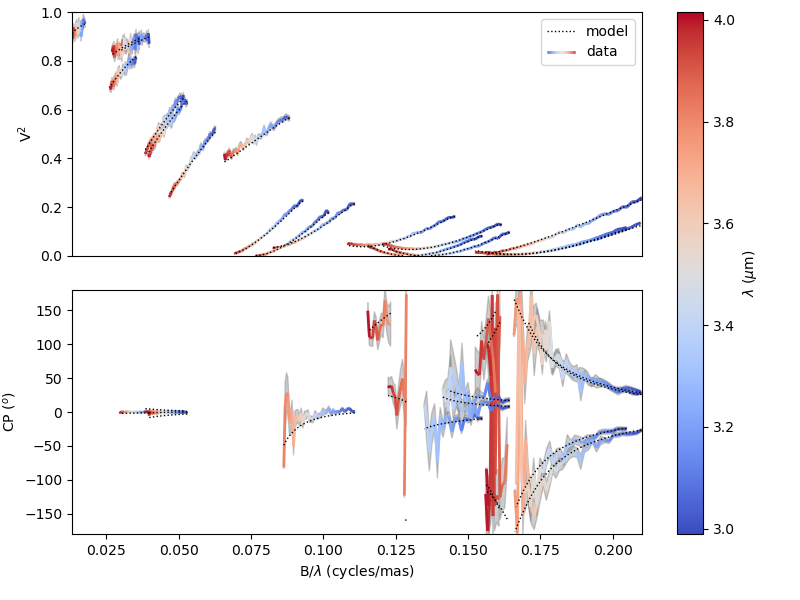 Chromatic
Skewed disk 
+ star
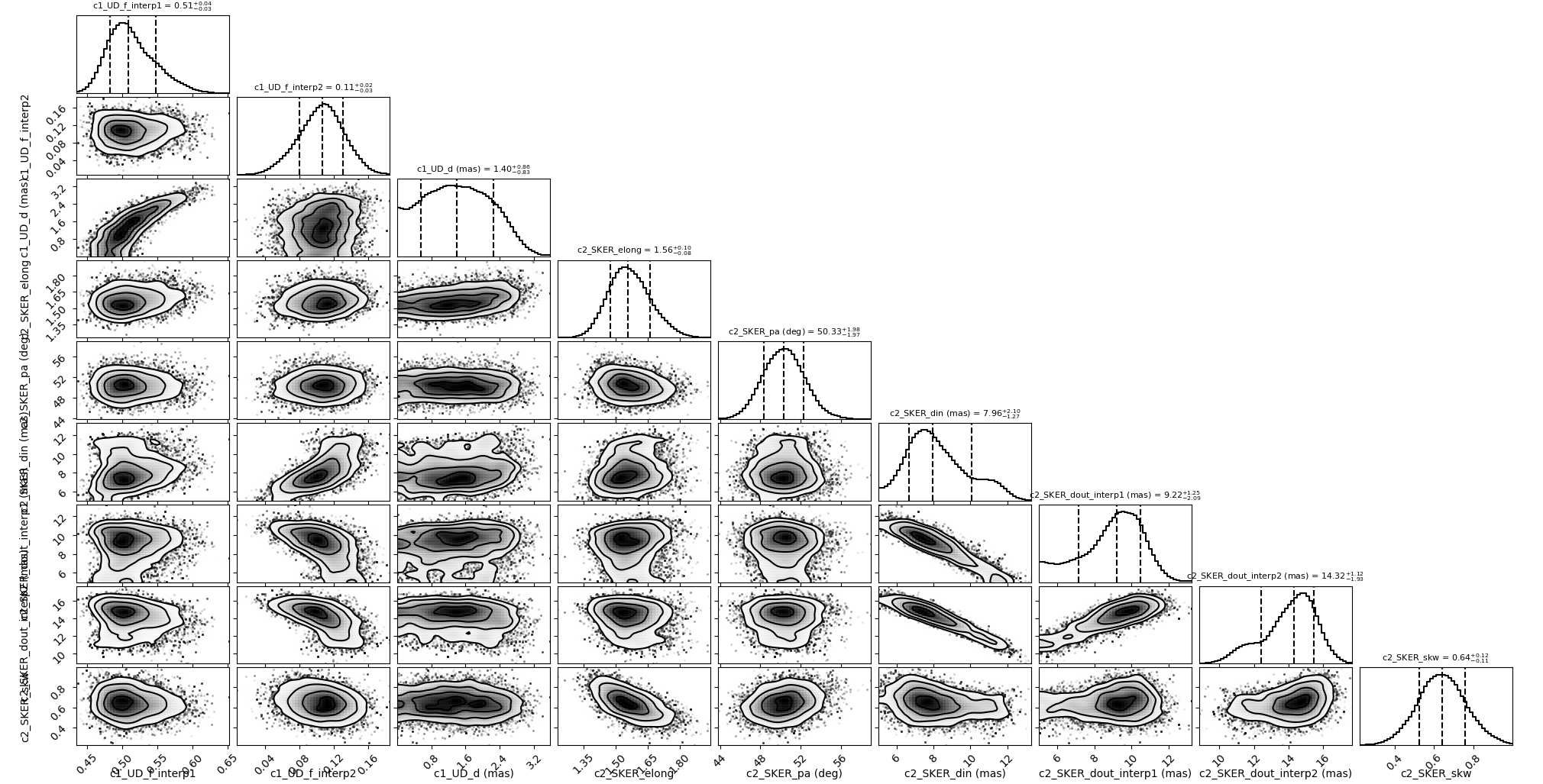 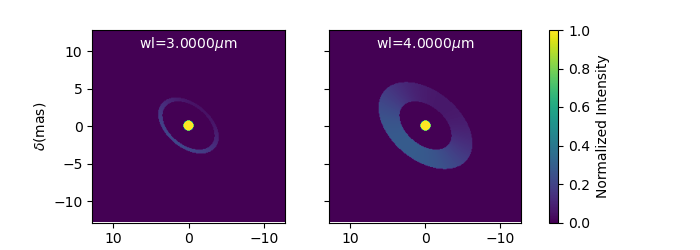 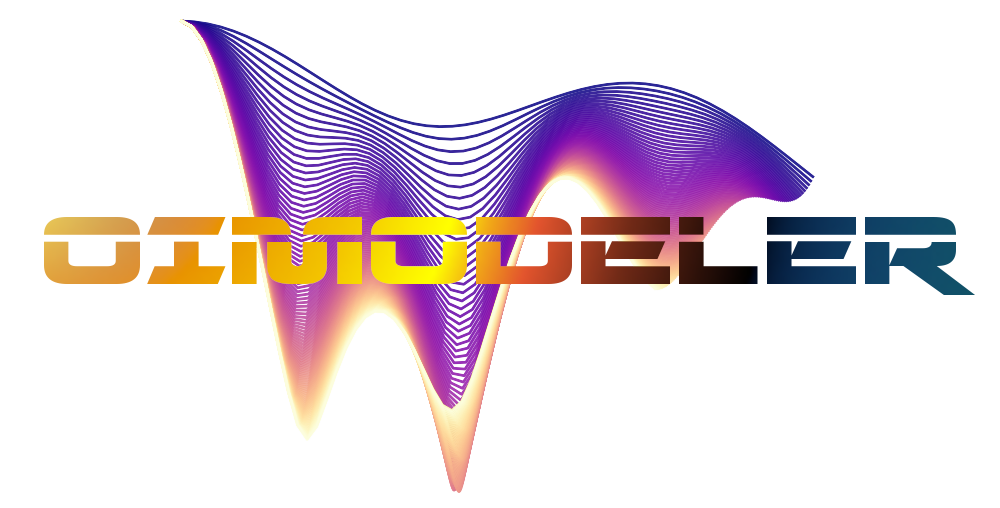 Example of simple model-fitting
Import oimodeler
import oimodeler as oim

ud = oim.oimUD(d=3,f=0.5,x=5,y=-5)
pt = oim.oimPt(f=1)
model = oim.oimModel(ud,pt)

ud.params['d'].set(min=0.01,max=20)
ud.params['x'].set(min=-50,max=50,free=True)
ud.params['y'].set(min=-50,max=50,free=True)
ud.params['f'].set(min=0.,max=10.)

pt.params['f']=oim.oimParamNorm(ud.params['f’])

fit = oim.oimFitterEmcee(files,model,nwalkers=20)
fit.prepare(init="random")
fit.run(nsteps=2000, progress=True)

median,err_l,err_u,err=fit.getResults(discard=1000)

fit.walkersPlot()
fit.cornerPlot()
fit.simulator.plot(["VIS2DATA","T3PHI"])
model.showModel(512,0.1)
Create a binary model
Set the parameters space
Normalizing flux to 1 (remove one free parameter)
Create, prepare and run the MCMC fitter
Get the results and plots
Make nice plots
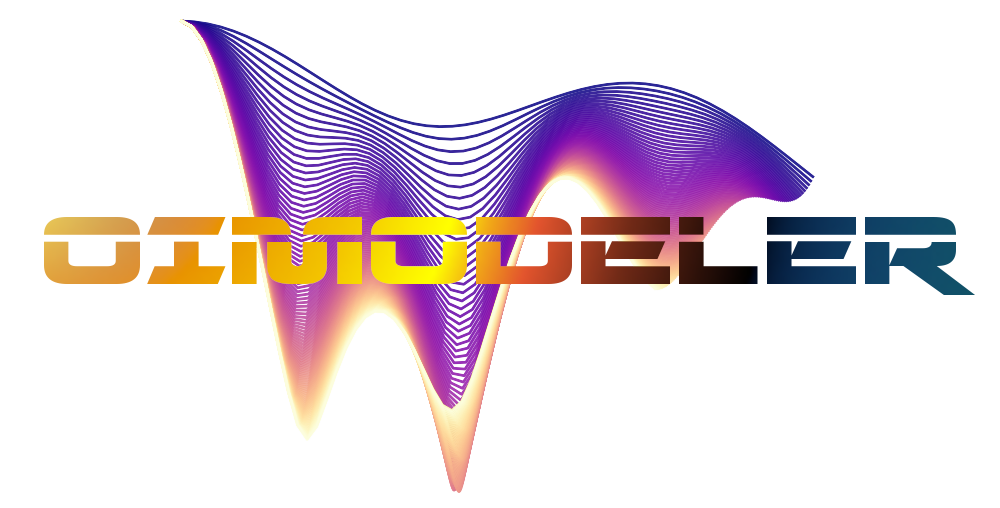 Example of simple model-fitting
import oimodeler as oim

ud = oim.oimUD(d=3,f=0.5,x=5,y=-5)
pt = oim.oimPt(f=1)
model = oim.oimModel(ud,pt)

ud.params['d'].set(min=0.01,max=20)
ud.params['x'].set(min=-50,max=50,free=True)
ud.params['y'].set(min=-50,max=50,free=True)
ud.params['f'].set(min=0.,max=10.)

pt.params['f']=oim.oimParamNorm(ud.params['f’])

fit = oim.oimFitterEmcee(files,model,nwalkers=20)
fit.prepare(init="random")
fit.run(nsteps=2000, progress=True)

median,err_l,err_u,err=fit.getResults(discard=1000)

fit.walkersPlot()
fit.cornerPlot()
fit.simulator.plot(["VIS2DATA","T3PHI"])
model.showModel(512,0.1)
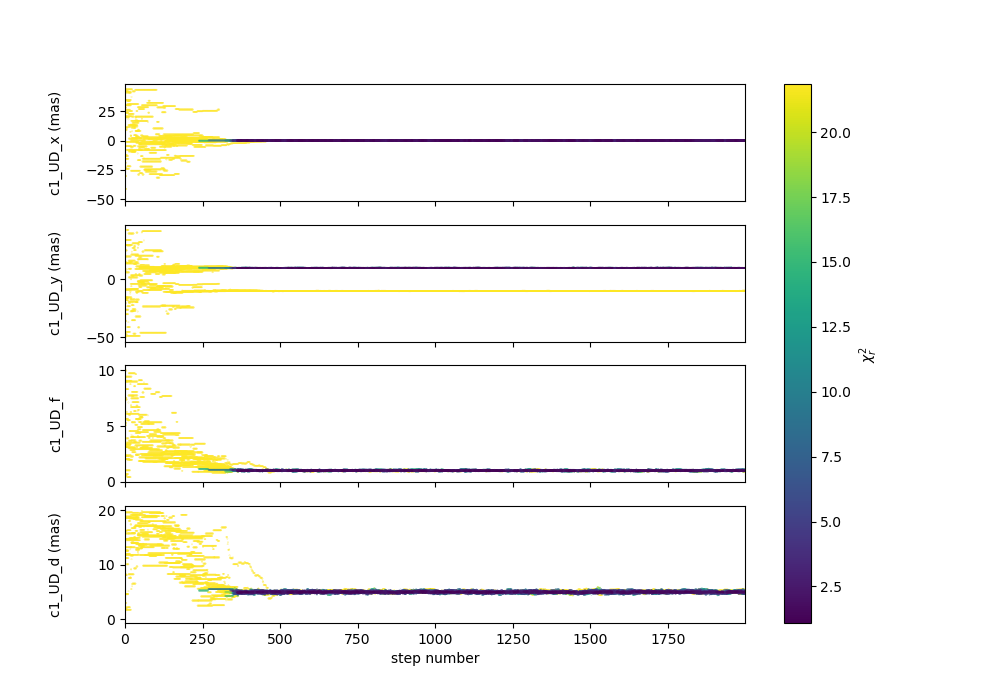 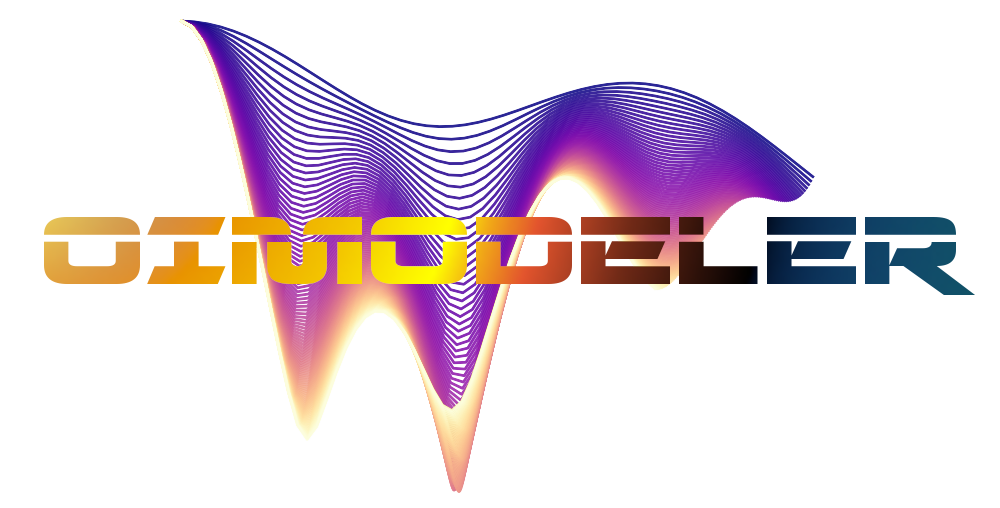 Example of simple model-fitting
import oimodeler as oim

ud = oim.oimUD(d=3,f=0.5,x=5,y=-5)
pt = oim.oimPt(f=1)
model = oim.oimModel(ud,pt)

ud.params['d'].set(min=0.01,max=20)
ud.params['x'].set(min=-50,max=50,free=True)
ud.params['y'].set(min=-50,max=50,free=True)
ud.params['f'].set(min=0.,max=10.)

pt.params['f']=oim.oimParamNorm(ud.params['f’])

fit = oim.oimFitterEmcee(files,model,nwalkers=20)
fit.prepare(init="random")
fit.run(nsteps=2000, progress=True)

median,err_l,err_u,err=fit.getResults(discard=1000)

fit.walkersPlot()
fit.cornerPlot()
fit.simulator.plot(["VIS2DATA","T3PHI"])
model.showModel(512,0.1)
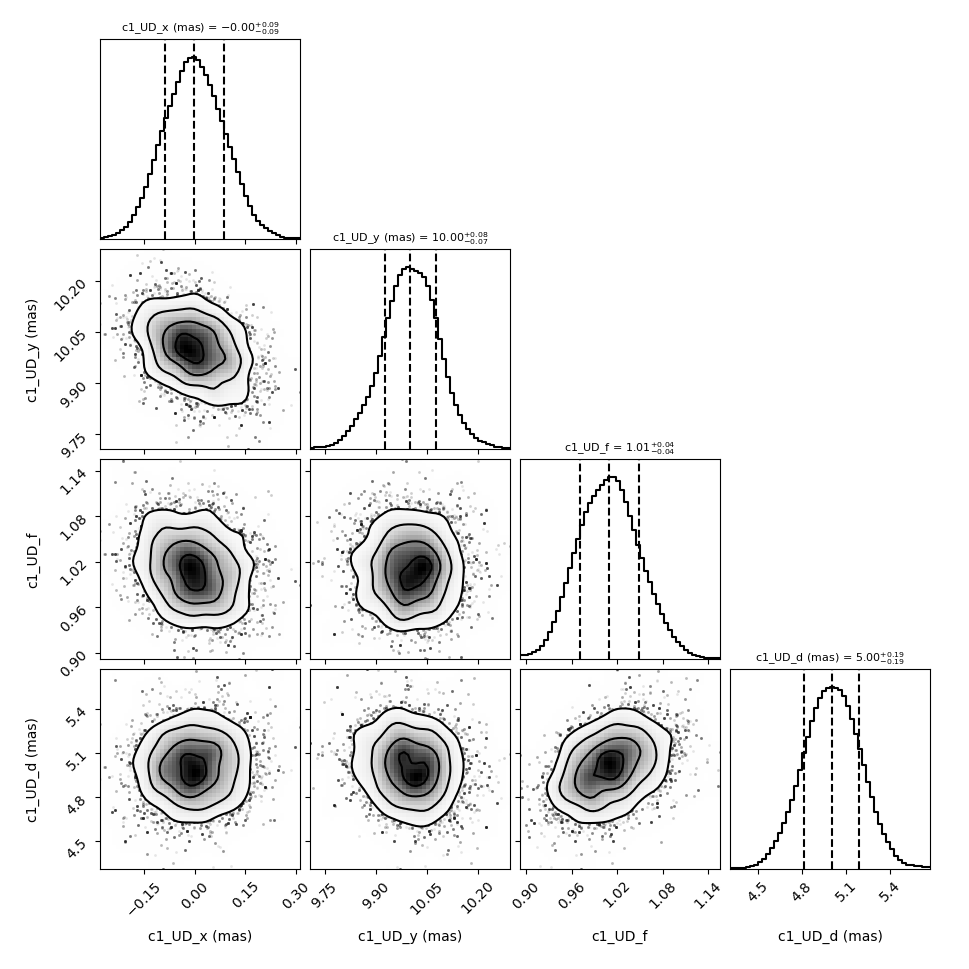 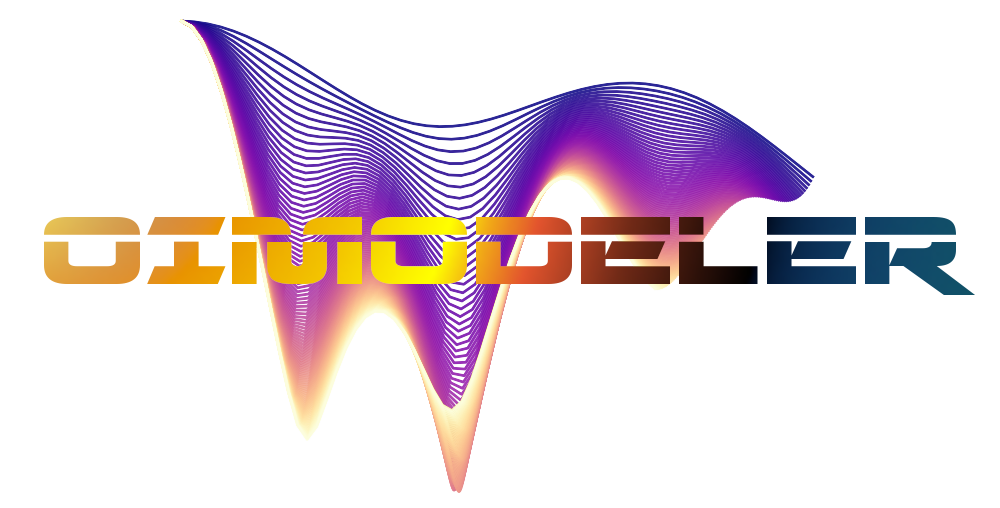 Example of simple model-fitting
import oimodeler as oim

ud = oim.oimUD(d=3,f=0.5,x=5,y=-5)
pt = oim.oimPt(f=1)
model = oim.oimModel(ud,pt)

ud.params['d'].set(min=0.01,max=20)
ud.params['x'].set(min=-50,max=50,free=True)
ud.params['y'].set(min=-50,max=50,free=True)
ud.params['f'].set(min=0.,max=10.)

pt.params['f']=oim.oimParamNorm(ud.params['f’])

fit = oim.oimFitterEmcee(files,model,nwalkers=20)
fit.prepare(init="random")
fit.run(nsteps=2000, progress=True)

median,err_l,err_u,err=fit.getResults(discard=1000)

fit.walkersPlot()
fit.cornerPlot()
fit.simulator.plot(["VIS2DATA","T3PHI"])
model.showModel(512,0.1)
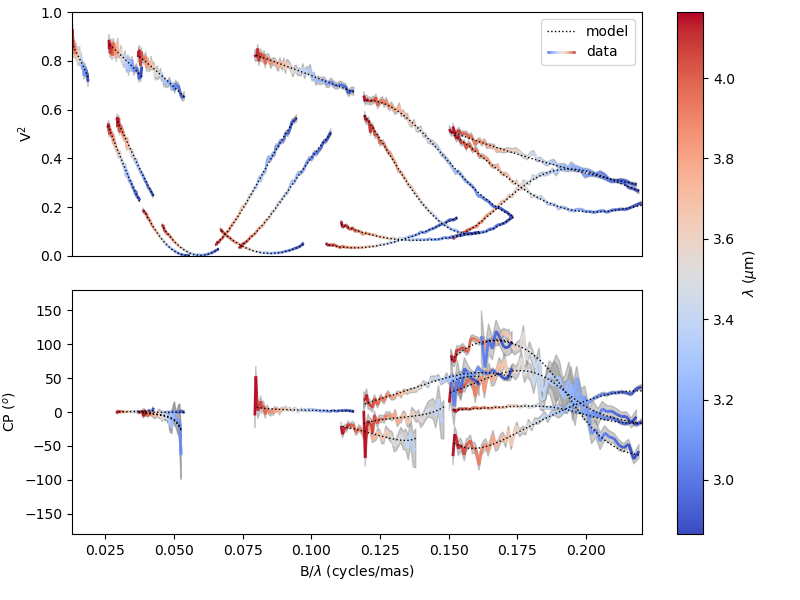 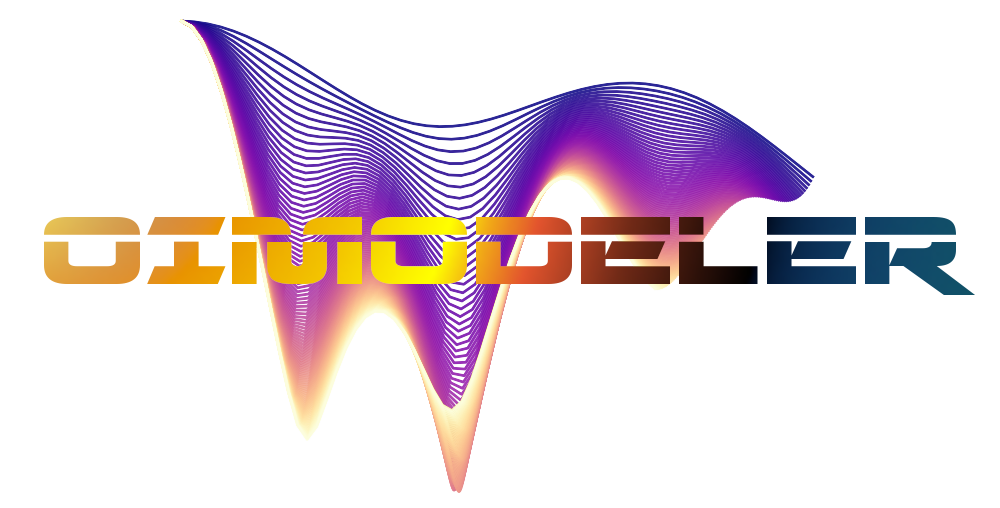 Example of simple model-fitting
import oimodeler as oim

ud = oim.oimUD(d=3,f=0.5,x=5,y=-5)
pt = oim.oimPt(f=1)
model = oim.oimModel(ud,pt)

ud.params['d'].set(min=0.01,max=20)
ud.params['x'].set(min=-50,max=50,free=True)
ud.params['y'].set(min=-50,max=50,free=True)
ud.params['f'].set(min=0.,max=10.)

pt.params['f']=oim.oimParamNorm(ud.params['f’])

fit = oim.oimFitterEmcee(files,model,nwalkers=20)
fit.prepare(init="random")
fit.run(nsteps=2000, progress=True)

median,err_l,err_u,err=fit.getResults(discard=1000)

fit.walkersPlot()
fit.cornerPlot()
fit.simulator.plot(["VIS2DATA","T3PHI"])
model.showModel(512,0.1)
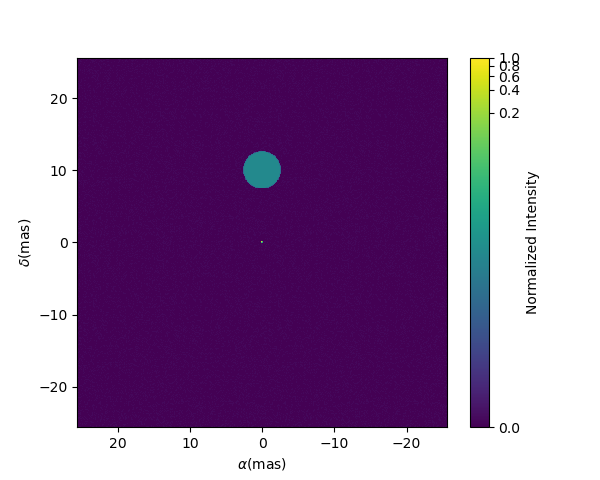 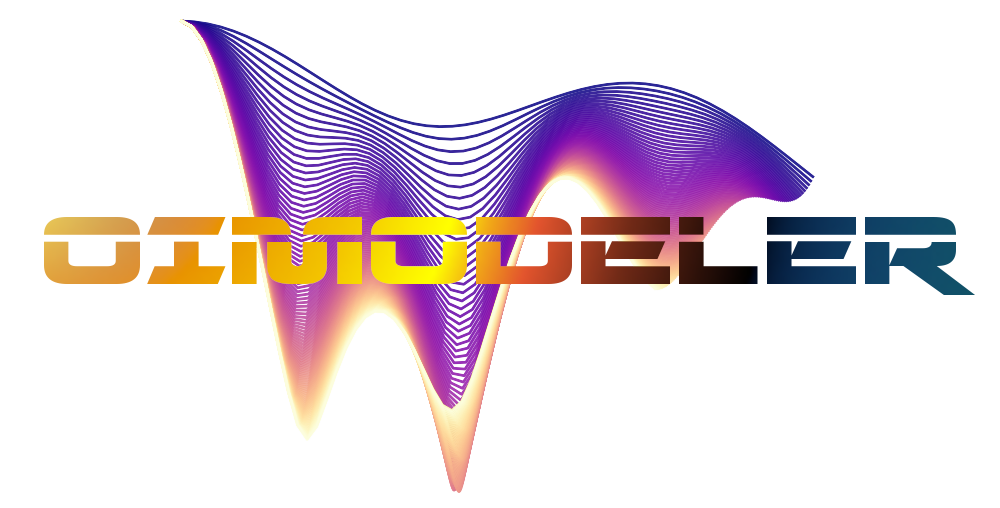 Chromatic model-fitting
import oimodeler as oim

star=oim.oimUD(d=1,f=oim.oimInterp("wl",wl=[3e-6,4e-6],values=[0.5,0.1]))
disk=oim.oimESKRing(din=8,dout=oim.oimInterp("wl",wl=[3e-6,4e-6],values=[9,14]),elong=1.5,skw=0.8,pa=50)
disk.params["skwPa"]=oim.oimParamLinker(disk.params["pa"],"add",90)
disk.params['f']=oim.oimParamNorm(star.params['f'])
model=oim.oimModel(star,disk)

params=model.getFreeParameters()
params['c1_UD_f_interp1'].set(min=0.0,max=1)
params['c1_UD_f_interp2'].set(min=0.0,max=1)
params['c1_UD_d'].set(min=0,max=5,free=True)
params['c2_SKER_pa'].set(min=0.,max=180)
params['c2_SKER_elong'].set(min=1,max=3)
params['c2_SKER_din'].set(min=5,max=20.)
params['c2_SKER_skw'].set(min=0,max=1.)
params['c2_SKER_dout_interp1'].set(min=5.,max=30.)
params['c2_SKER_dout_interp2'].set(min=5.,max=30.)

fit=oim.oimFitterEmcee(files,model,nwalkers=30)
fit.prepare(init="random")
fit.run(nsteps=2000,progress=True)

figWalkers,axeWalkers=fit.walkersPlot()
figCorner,axeCorner=fit.cornerPlot(discard=1000)
median,err_l,err_u,err=fit.getResults(mode='median',discard=1000)
figSim,axSim=fit.simulator.plot(["VIS2DATA","T3PHI"])
figImg,axImg,im=model.showModel(256,0.1,wl=[wl[0],wl[-1]])
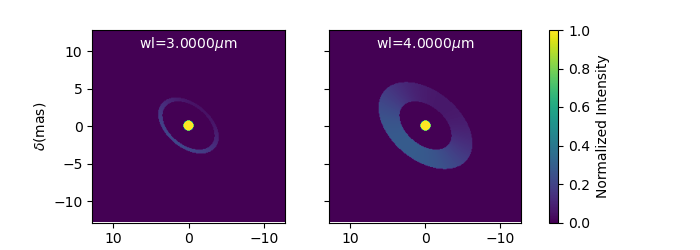 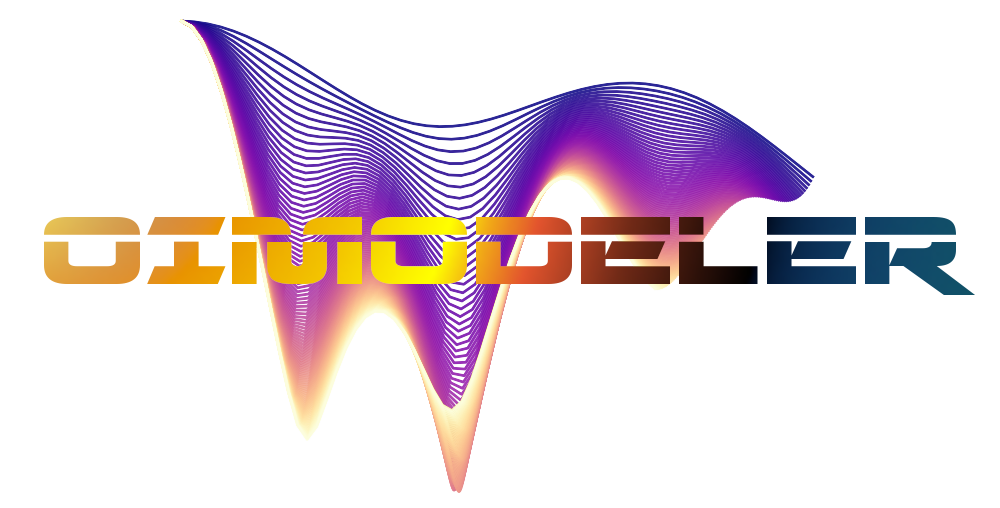 Chromatic model-fitting
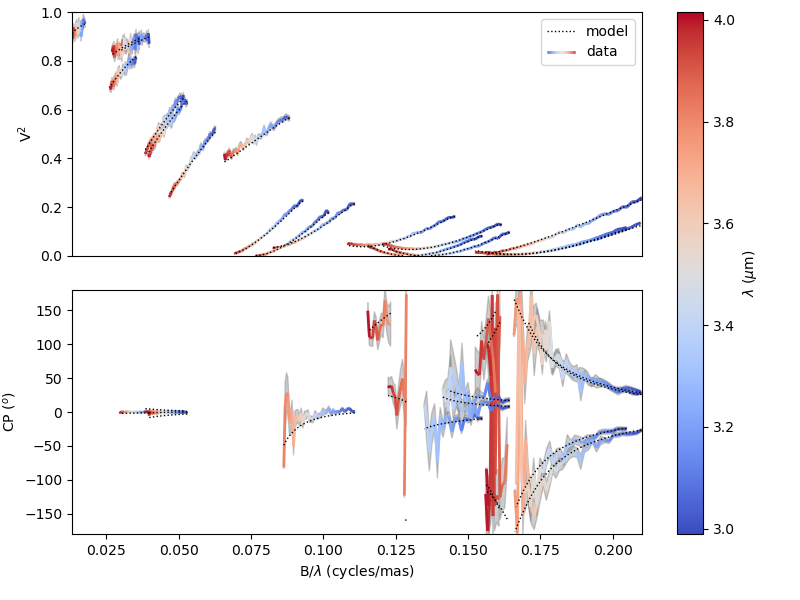 import oimodeler as oim

star=oim.oimUD(d=1,f=oim.oimInterp("wl",wl=[3e-6,4e-6],values=[0.5,0.1]))
disk=oim.oimESKRing(din=8,dout=oim.oimInterp("wl",wl=[3e-6,4e-6],values=[9,14]),elong=1.5,skw=0.8,pa=50)
disk.params["skwPa"]=oim.oimParamLinker(disk.params["pa"],"add",90)
disk.params['f']=oim.oimParamNorm(star.params['f'])
model=oim.oimModel(star,disk)

params=model.getFreeParameters()
params['c1_UD_f_interp1'].set(min=0.0,max=1)
params['c1_UD_f_interp2'].set(min=0.0,max=1)
params['c1_UD_d'].set(min=0,max=5,free=True)
params['c2_SKER_pa'].set(min=0.,max=180)
params['c2_SKER_elong'].set(min=1,max=3)
params['c2_SKER_din'].set(min=5,max=20.)
params['c2_SKER_skw'].set(min=0,max=1.)
params['c2_SKER_dout_interp1'].set(min=5.,max=30.)
params['c2_SKER_dout_interp2'].set(min=5.,max=30.)

fit=oim.oimFitterEmcee(files,model,nwalkers=30)
fit.prepare(init="random")
fit.run(nsteps=2000,progress=True)

figWalkers,axeWalkers=fit.walkersPlot()
figCorner,axeCorner=fit.cornerPlot(discard=1000)
median,err_l,err_u,err=fit.getResults(mode='median',discard=1000)
figSim,axSim=fit.simulator.plot(["VIS2DATA","T3PHI"])
figImg,axImg,im=model.showModel(256,0.1,wl=[wl[0],wl[-1]])
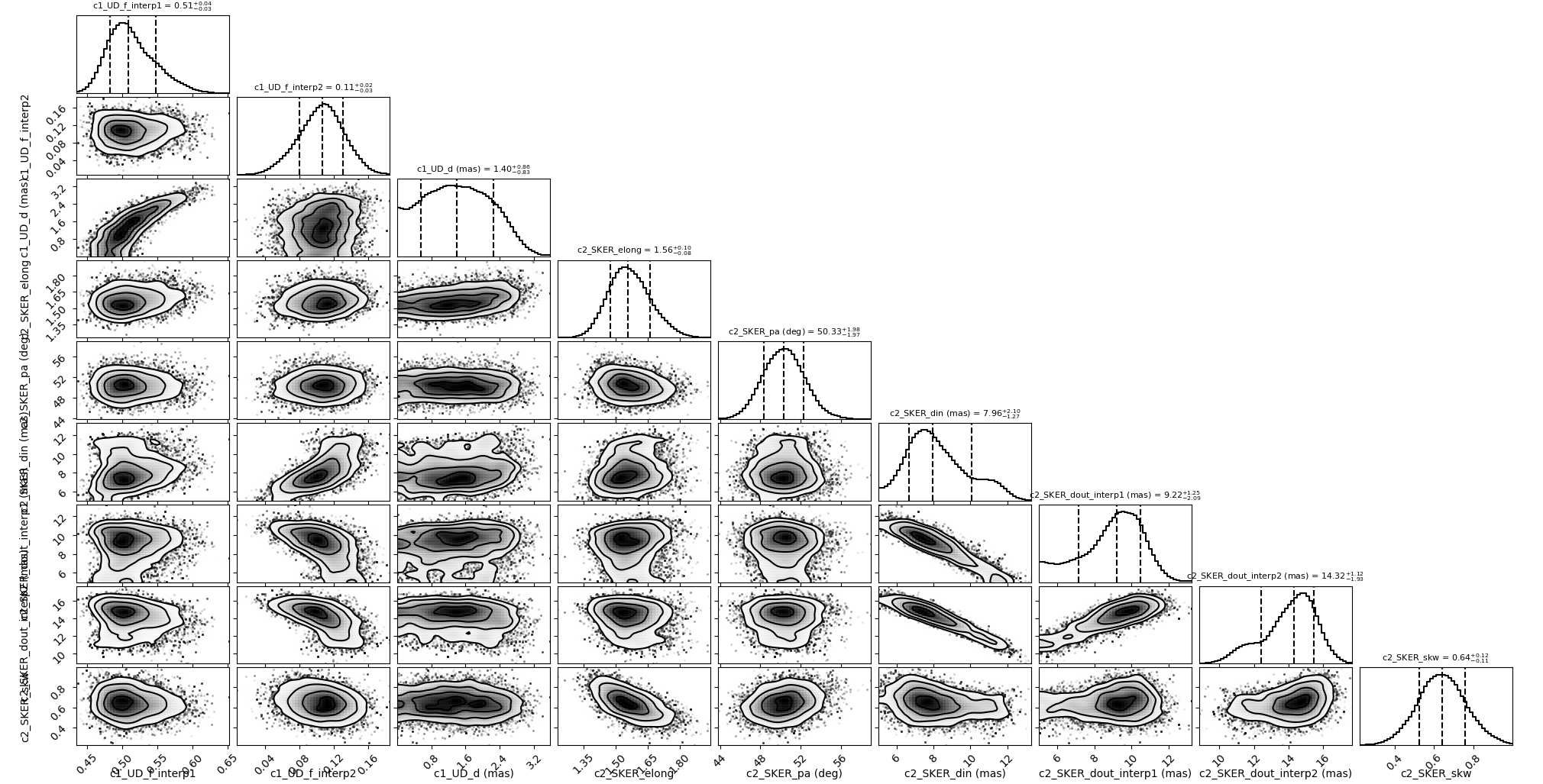 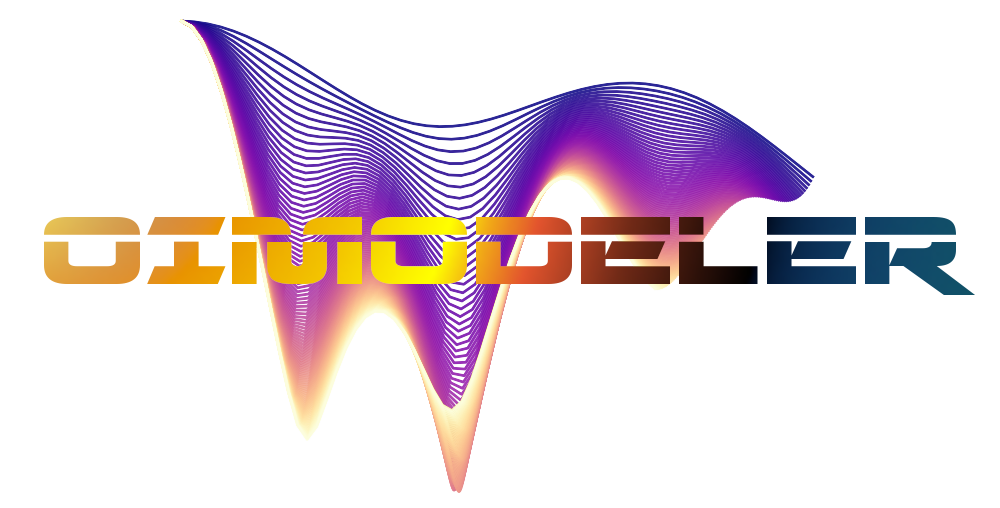 Creating new Fourier components
Image function
formula as function of x and y (and optionally λ and t)
visibility function
formula as function of u and v or ρ (and optionally λ and t)
Initialization function
Call parent __init__
Define parameters (oimParam)
Call eval function
class oimBox(oim.oimComponentFourier):
    name="2D Box"
    shortname = "BOX“

    def __init__(self,**kwargs): 
          super().__init__(**kwargs)
          self.params["dx"]=oim.oimParam(name="dx", value=1,description="Size in x",unit=u.mas)
          self.params["dy"]=oim.oimParam(name="dy", value=1,description="Size in y",unit=u.mas)
          self._eval(**kwargs)
    
   def _visFunction(self,ucoord,vcoord,rho,wl,t):
        x=self.params["dx"](wl,t)*self.params["dx"].unit.to(u.rad)*ucoord
        y=self.params["dy"](wl,t)*self.params["dy"].unit.to(u.rad)*vcoord
        
        return np.sinc(x)*np.sinc(y)
 
   def _imageFunction(self,xx,yy,wl,t):
        return ((np.abs(xx)<=self.params["dx"](wl,t)/2) &
                (np.abs(yy)<=self.params["dy"](wl,t)/2)).astype(float)
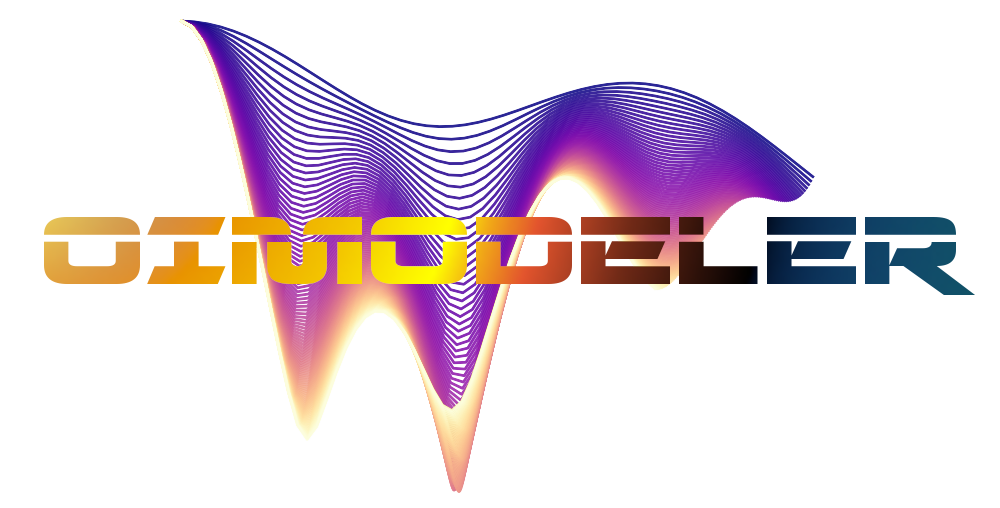 Creating new Fourier components
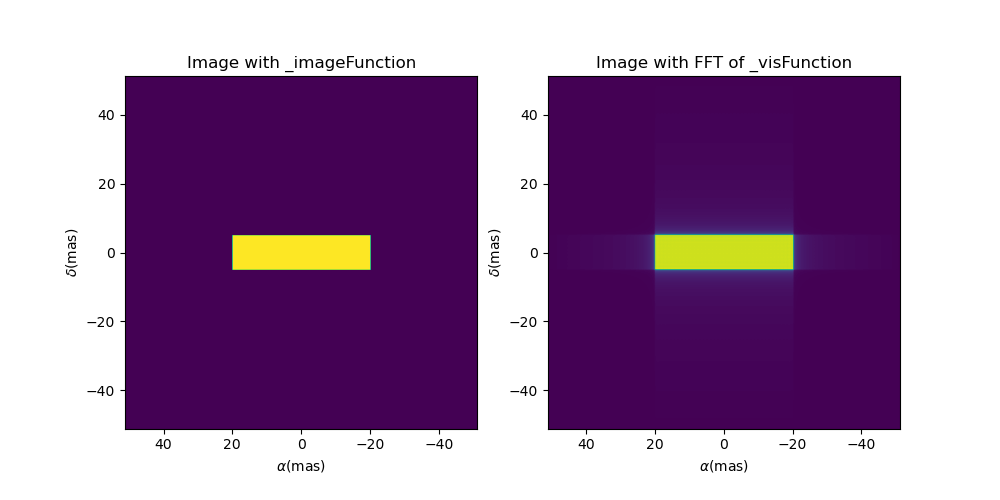 class oimBox(oim.oimComponentFourier):
    name="2D Box"
    shortname = "BOX“

    def __init__(self,**kwargs): 
          super().__init__(**kwargs)
          self.params["dx"]=oim.oimParam(name="dx", value=1,description="Size in x",unit=u.mas)
          self.params["dy"]=oim.oimParam(name="dy", value=1,description="Size in y",unit=u.mas)
          self._eval(**kwargs)
    
   def _visFunction(self,ucoord,vcoord,rho,wl,t):
        x=self.params["dx"](wl,t)*self.params["dx"].unit.to(u.rad)*ucoord
        y=self.params["dy"](wl,t)*self.params["dy"].unit.to(u.rad)*vcoord
        
        return np.sinc(x)*np.sinc(y)
 
   def _imageFunction(self,xx,yy,wl,t):
        return ((np.abs(xx)<=self.params["dx"](wl,t)/2) &
                (np.abs(yy)<=self.params["dy"](wl,t)/2)).astype(float)
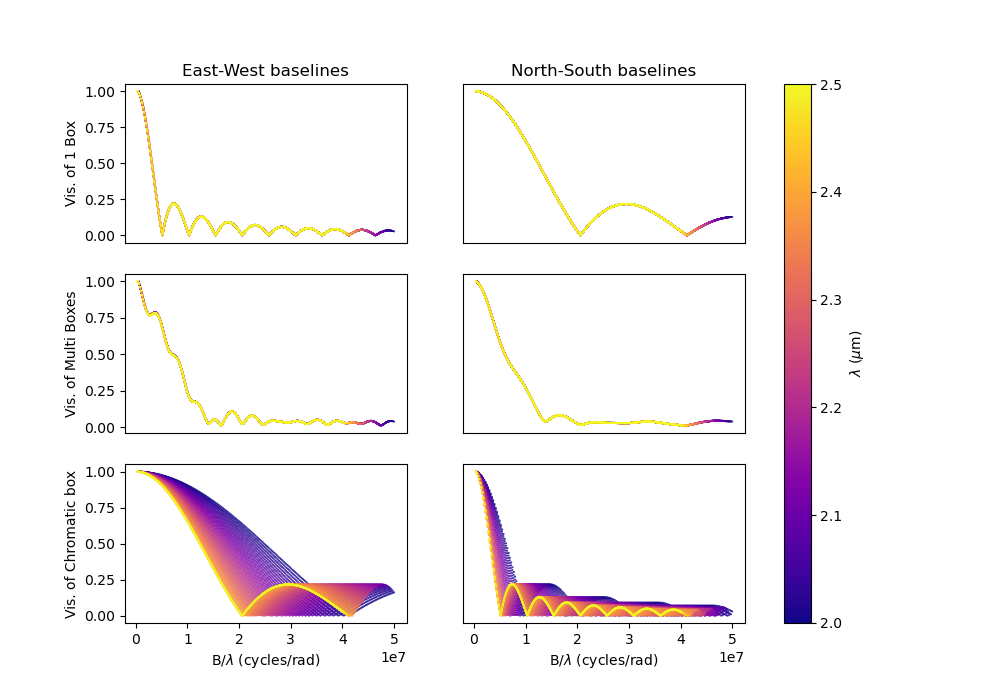 b1=oimBox(dx=40,dy=10)
m1=oim.oimModel(b1)
m1.showModel(512,0.2,axe=ax[0],colorbar=False)
vis=np.abs(m.getComplexCoherentFlux(spfx,spfy)
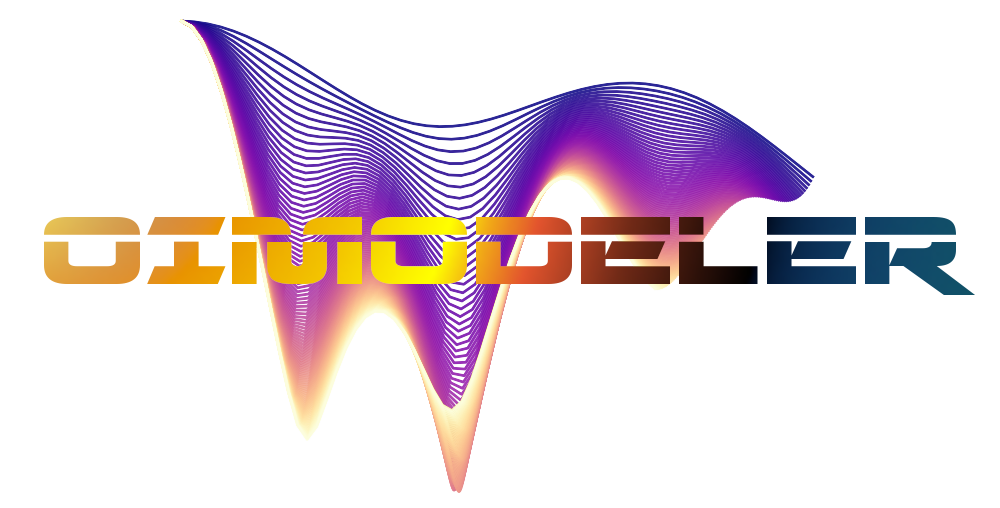 Creating new Image components (external code)
class oimFastRotator(oim.oimComponentImage):
    name="Fast Rotator"
    shortname="FRot"
    def __init__(self,**kwargs):
        super(). __init__(**kwargs)
        self.params["incl"]=oim.oimParam(name="incl",value=0,description="Inclination angle",unit=units.deg)
        self.params["rot"]=oim.oimParam(name="rot",value=0,description="Rotation Rate",unit=units.one)     
        self.params["Tpole"]=oim.oimParam(name="Tpole",value=20000,description="Polar Temperature",unit=units.K)
        self.params["dpole"]=oim.oimParam(name="dplot",value=1,description="Polar diameter",unit=units.mas)
        self.params["beta"]=oim.oimParam(name="beta", value=0.25,description="Gravity Darkening Exponent",unit=units.one)
        self._t = np.array([0]) 
        self._wl = np.linspace(0.5e-6,15e-6,num=10)       
        self._eval(**kwargs)
    
    def _internalImage(self):
        dim=self.params["dim"].value
        incl=self.params["incl"].value        
        rot=self.params["rot"].value
        Tpole=self.params["Tpole"].value
        dpole=self.params["dpole"].value
        beta=self.params["beta"].value  
       
        im=fastRotator(dim,1.5,incl,rot,Tpole,self._wl,beta=beta)
        im=np.tile(np.moveaxis(im,-1,0)[None,:,:,:],(1,1,1,1))
        self._pixSize=1.5*dpole/dim*units.mas.to(units.rad)        
        return im
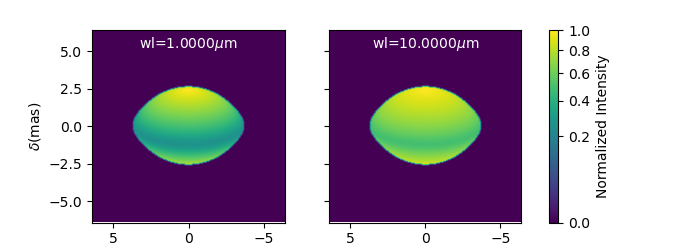 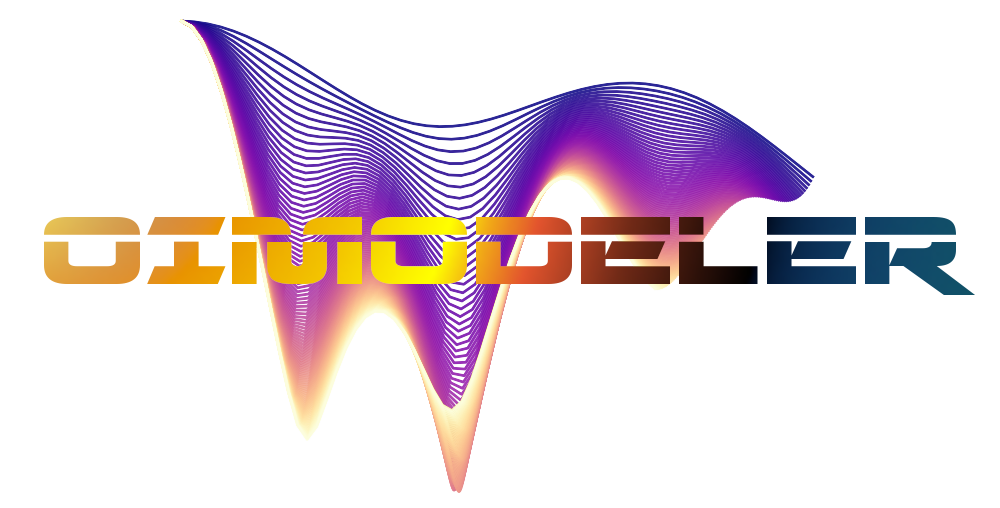 Creating new Radial Profile components (analytical)
class oimExpRing(oim.oimComponentRadialProfile):

    name="A ring with a descreasing exponential profil"
    shortname = "ExpR"
    elliptic=True
       
    def __init__(self,**kwargs): 
         super().__init__(**kwargs)
         self.params["d"]=oim.oimParam(**(oim._standardParameters["d"]))
         self.params["fwhm"]=oim.oimParam(**(oim._standardParameters["fwhm"]))
         self._dim=256
         
         self._t = np.array([0])
         self._wl = np.array([0.5e-6,1e-6])
         self._r = np.arange(0, self._dim)*0.05 #in mas
         self._eval(**kwargs)
         
    def _radialProfileFunction(self,r,wl,t):
        r0=self.params["d"](wl,t)/2
        fwhm=self.params["fwhm"](wl,t)
        return np.nan_to_num((r>r0)*np.exp(-0.692*np.divide(r-r0,fwhm)),nan=0)
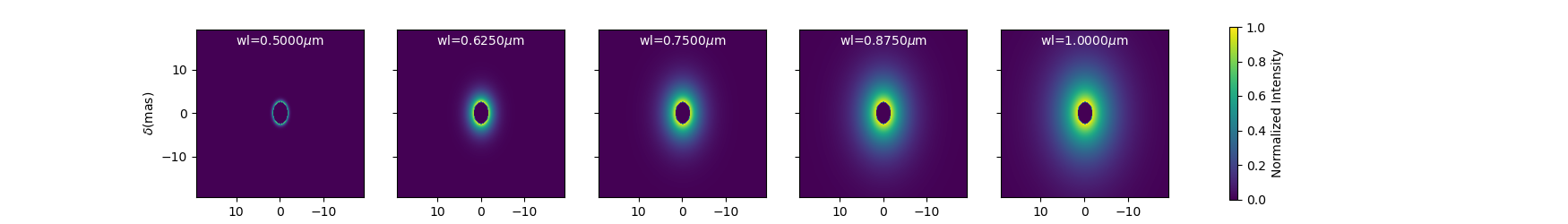 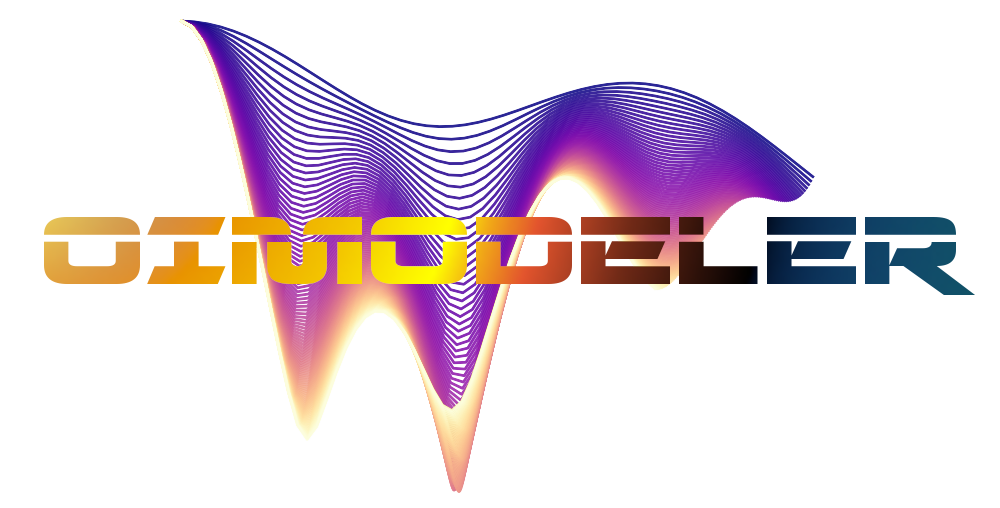 Combining components
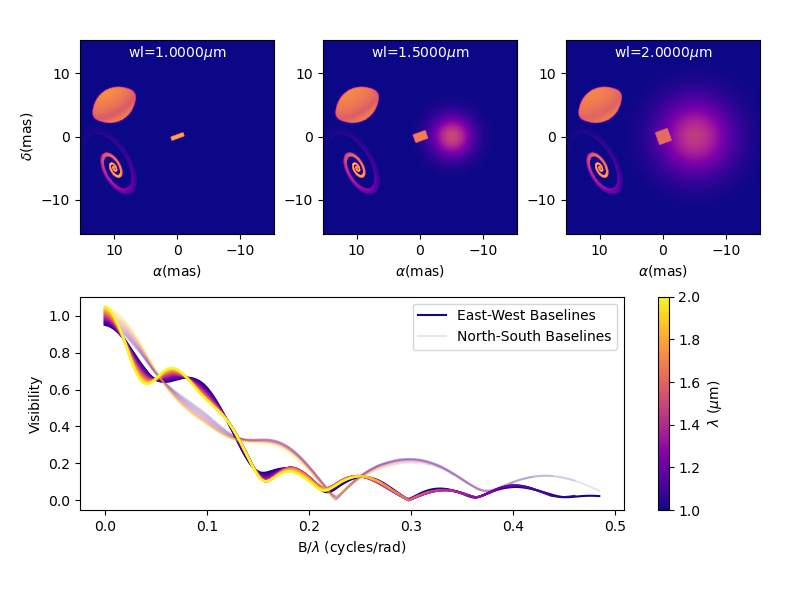 TODO in 2023 …
Implement missing basic features:
Create components from fits files and grid
Saving (model, fit)
Flux normalization (from 1 or ad-hoc to Jy)
Photometric and spectroscopic data

Add a few advanced features
models (rot. disk, DISCO+, AMHRA, grids?)
“intelligent” sampling for image based models
fitters (options, λ-by-λ, lmfit, chain, external constraints…)
filters (wl shift, smoothing, binning…)

Extensive test of  the code
Unitary tests for all models and features
Tests Simulated data (chromatic + time-dependent)
Real data from all known instruments

Start working on optimization
Parallelization (model & fitter)
FFT & Hankel algorithms 
Data optimization 

Documentation & project management (GIT…)
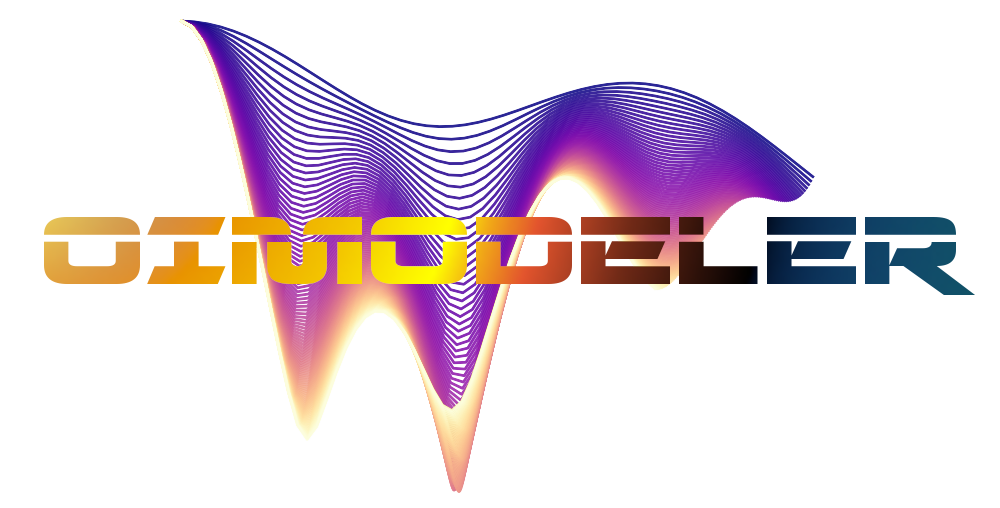 Oimodeler Team is building up…

Anthony Meilland, Jozsef Varga, Alexis Matter, Marten Scheuck, Armando Domiciano de Souza …

master and phD students in Nice, Leiden and Heildelberg …

+ ANR MASSIF
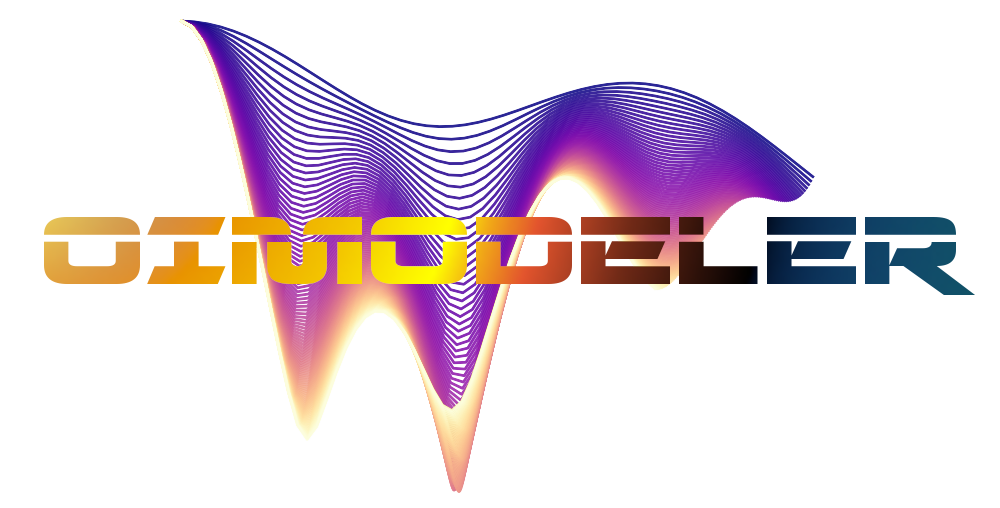 How did I produce simulated data for comparison?
ASPRO
oimodeler
Analytical model
Analytical model
Same model
Data Simulator
with errors
Fitter
OIFITS
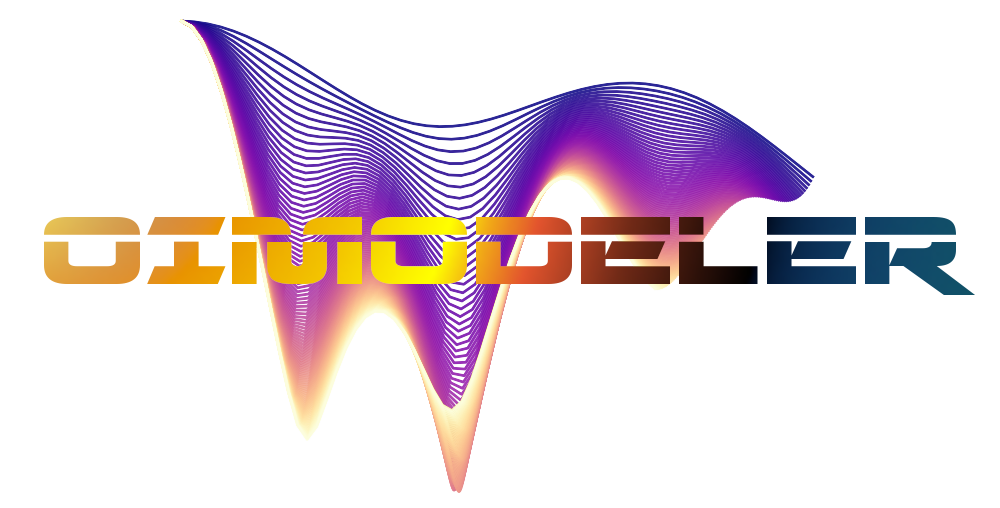 How did I produce simulated data for comparison?
ASPRO
oimodeler
Complex model
(chromatic or Image)
User model
(image-cube fits)
Image-Cube (fits)
Data Simulator
with errors
Fitter
OIFITS
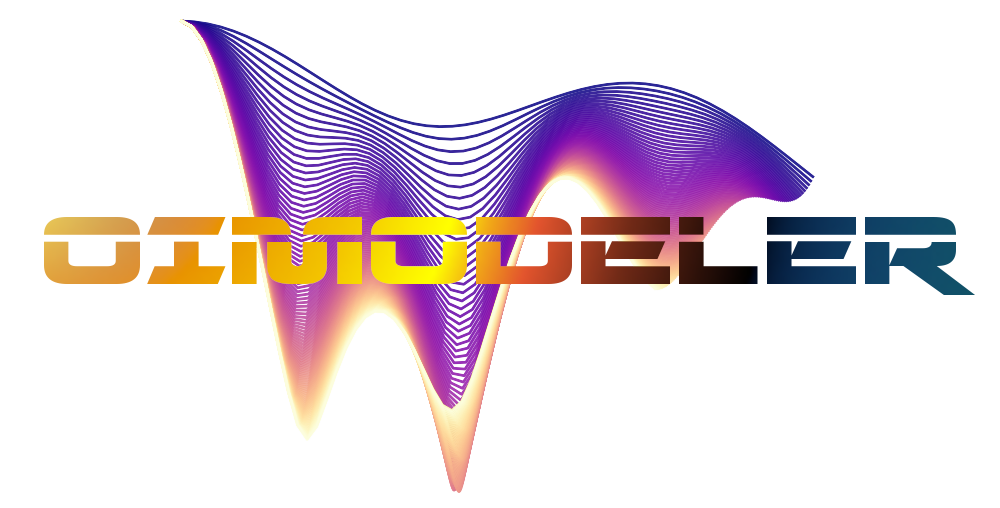 Model-fitting with a image-plan model
DIM=256
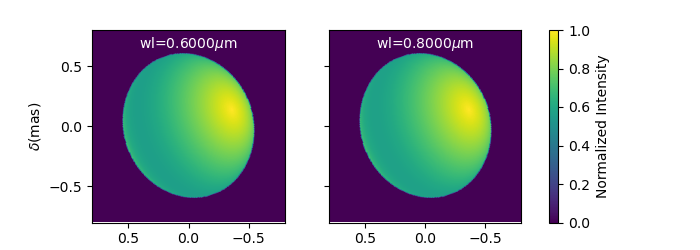 ASPRO
oimodeler
Complex model
(chromatic or Image)
User model
(image-cube fits)
Image-Cube (fits)
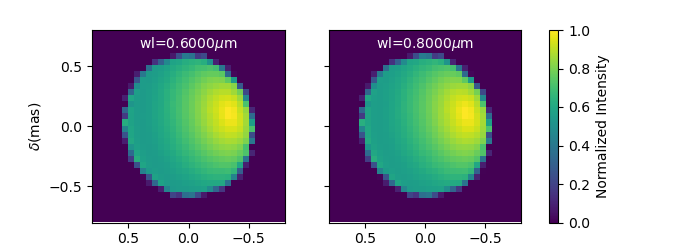 DIM = 32
Data Simulator
with errors
Fitter
2000 steps
20 walkers
40000 models
13min
(20ms/model)
OIFITS
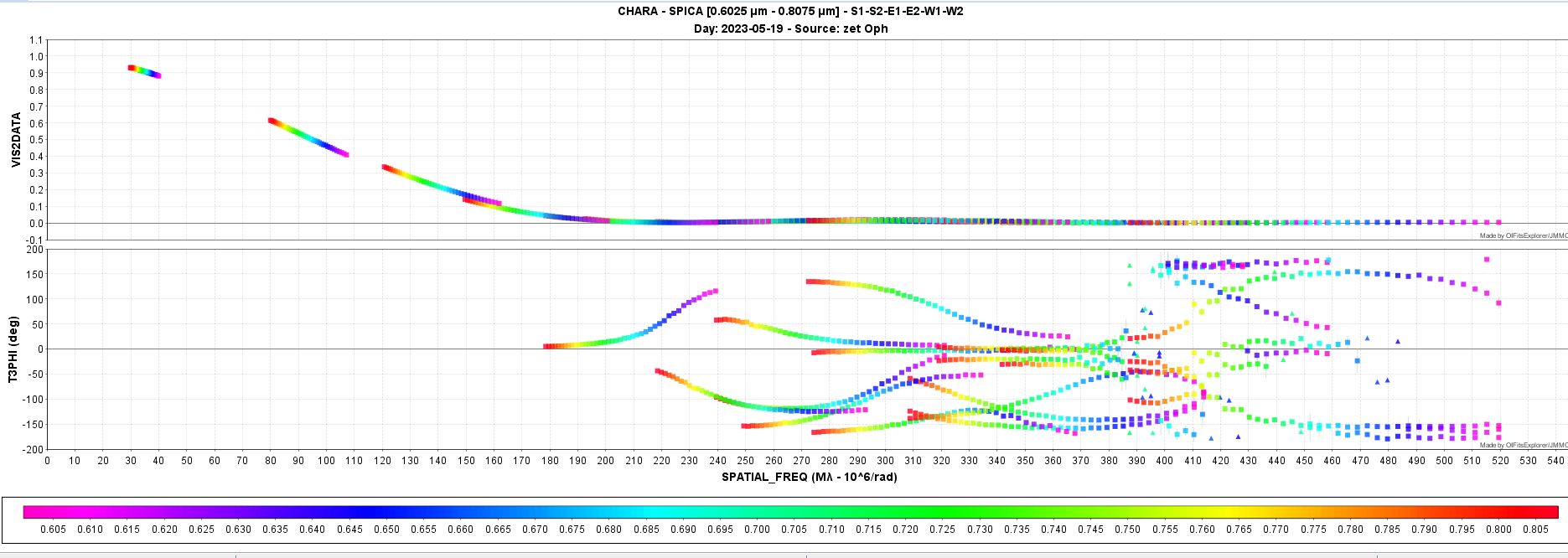 One 6T obs with SPICA